Oak Class
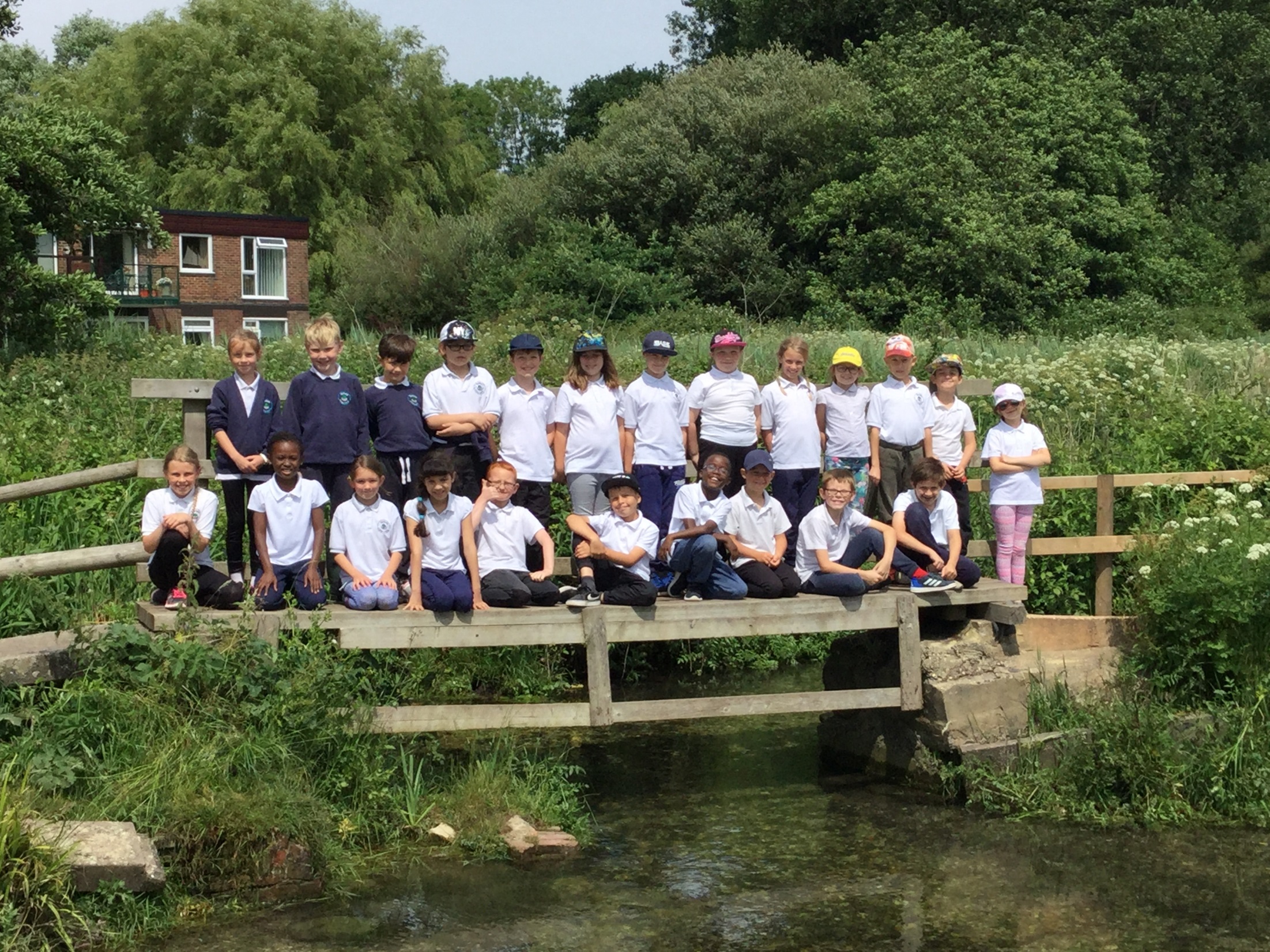 OuR TRIP TO CHICHESTER HARBOUR AND FISHBOURNE MEADOWS
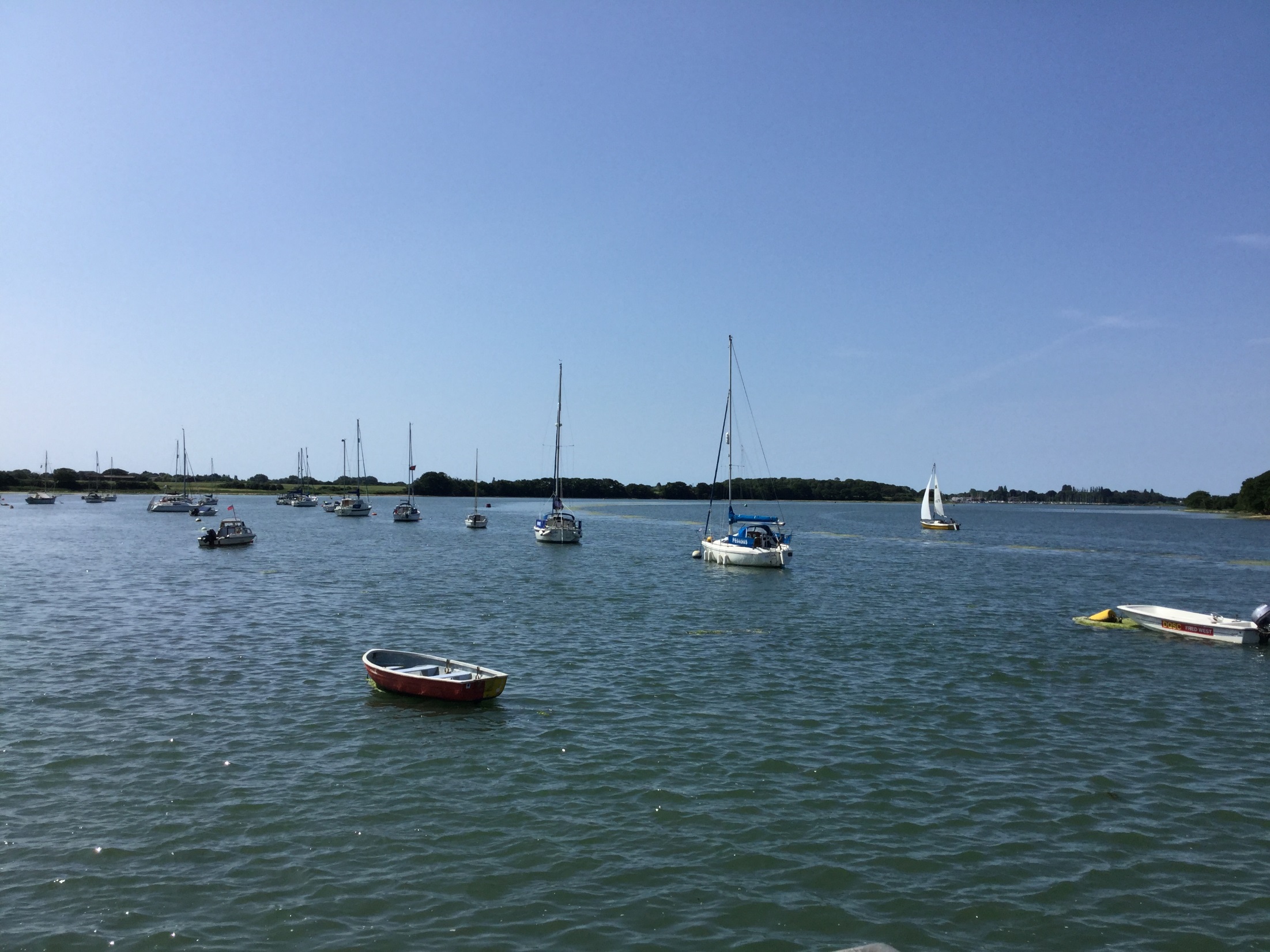 WOW
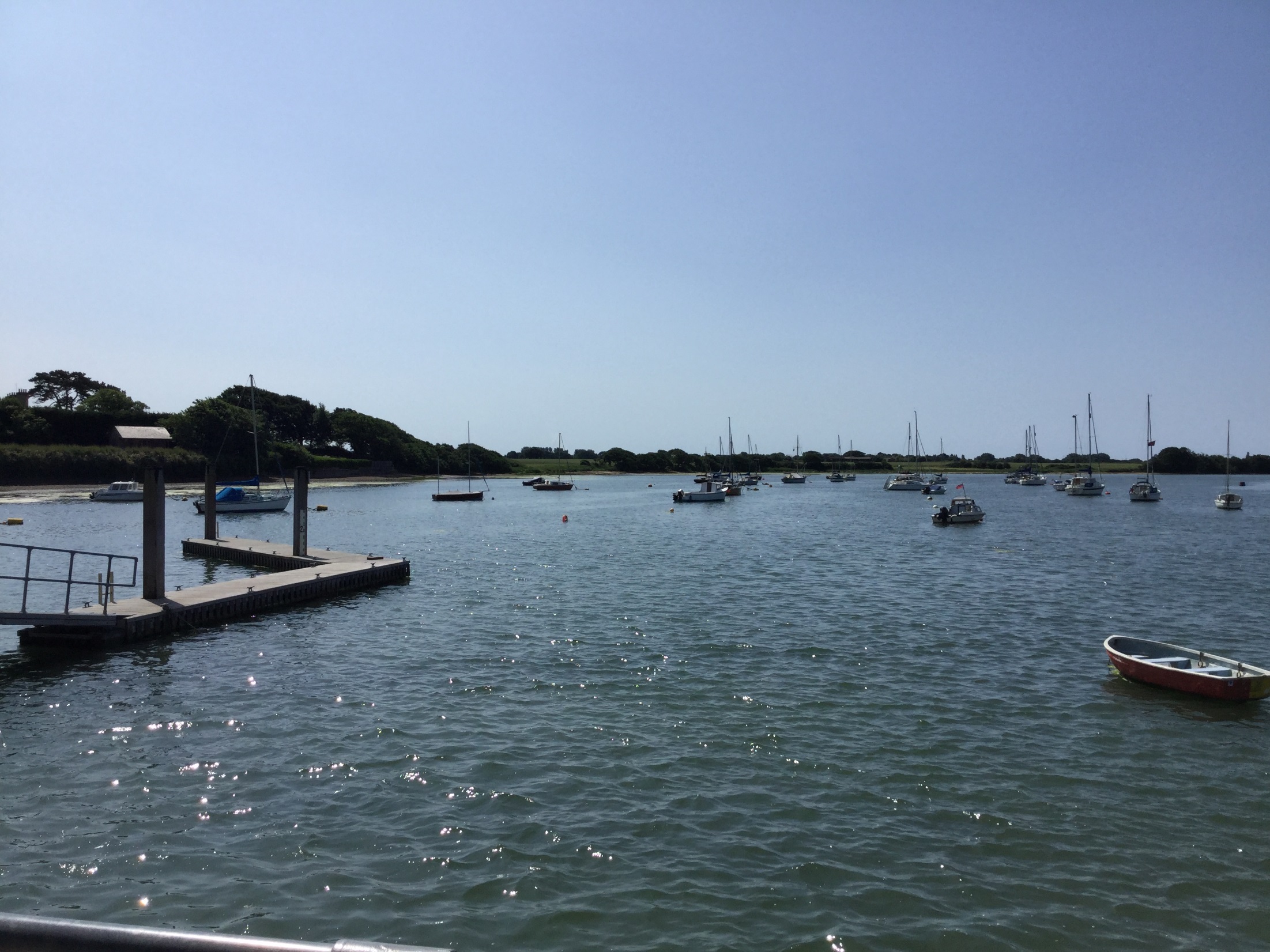 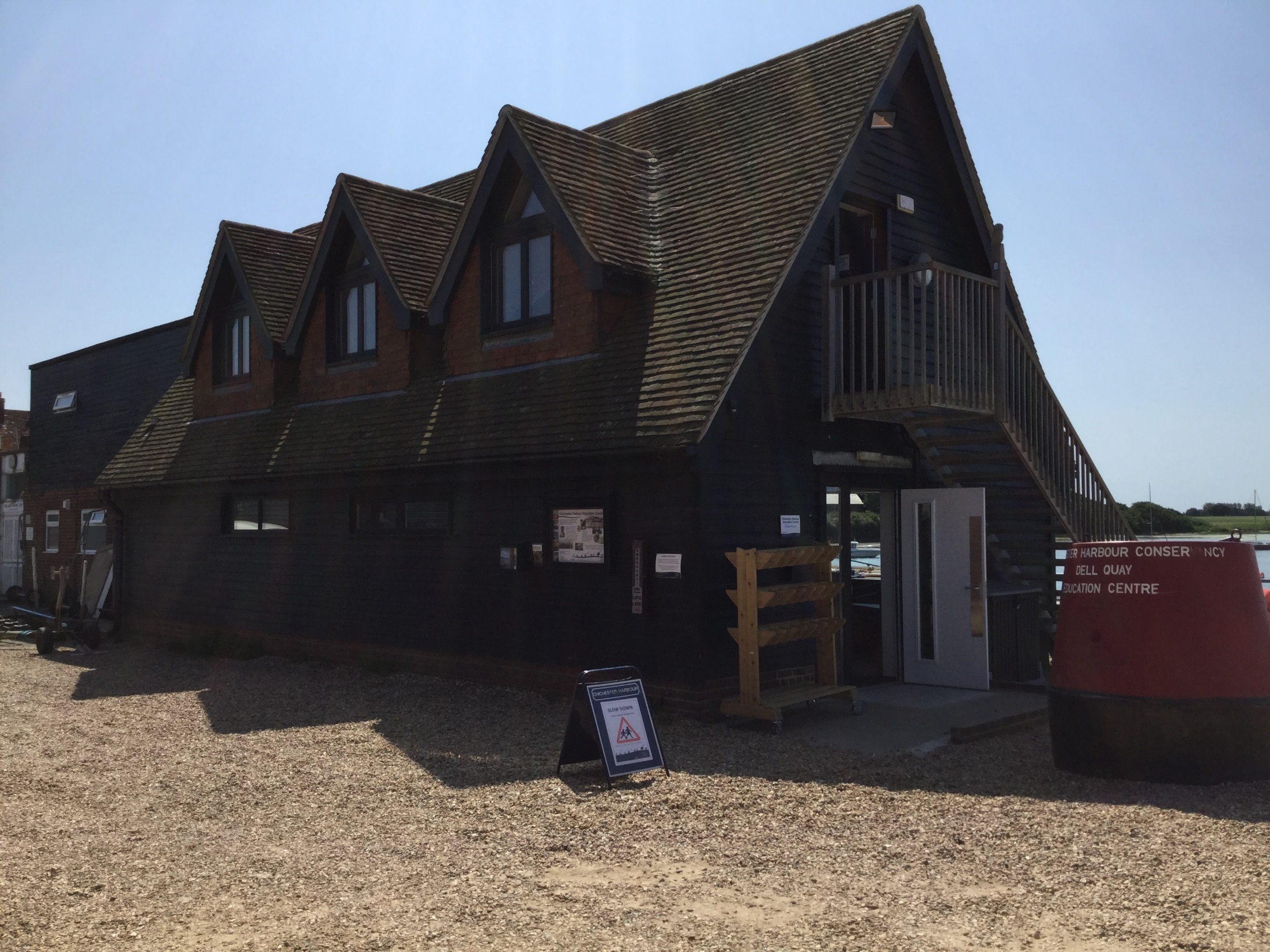 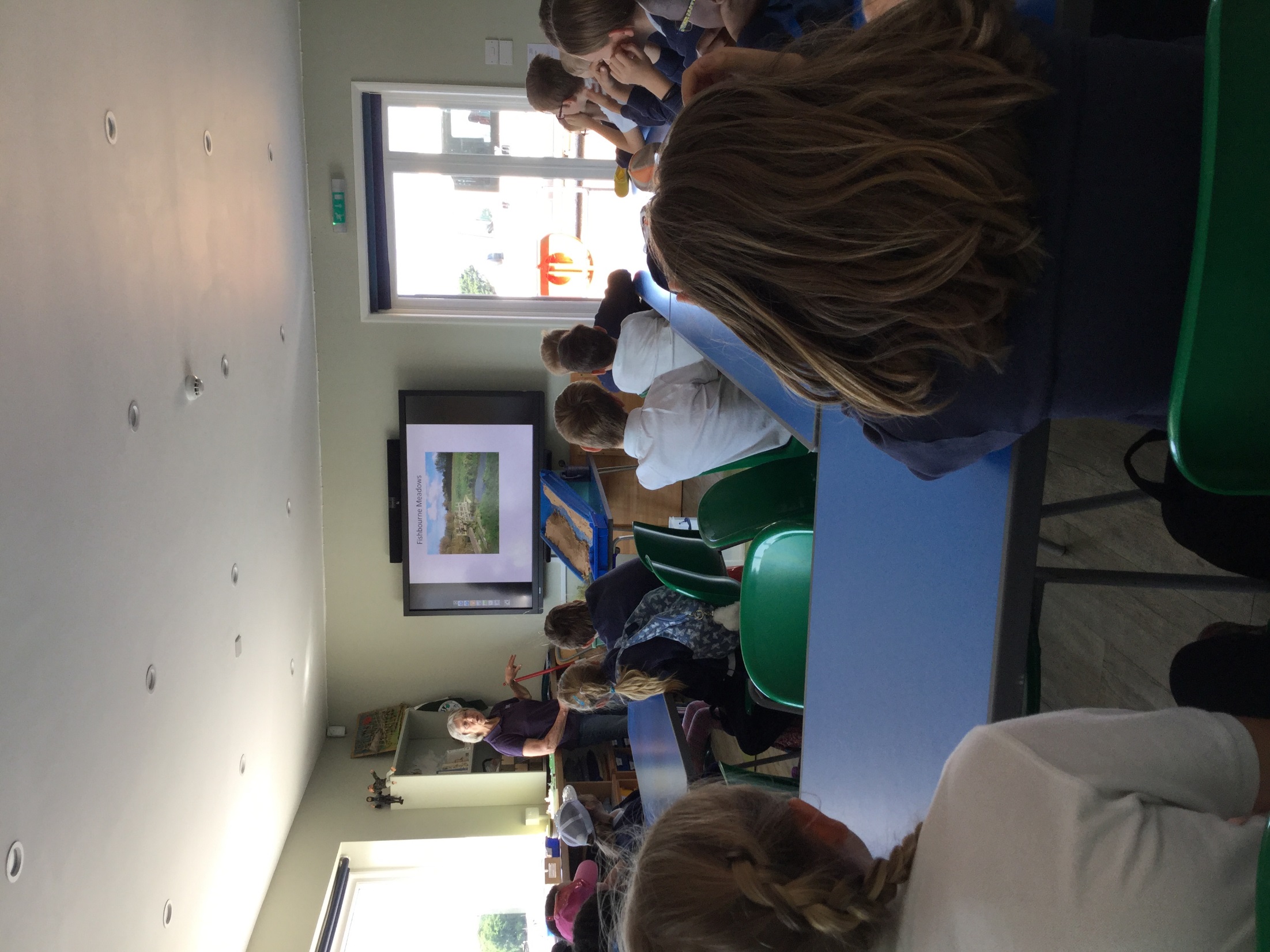 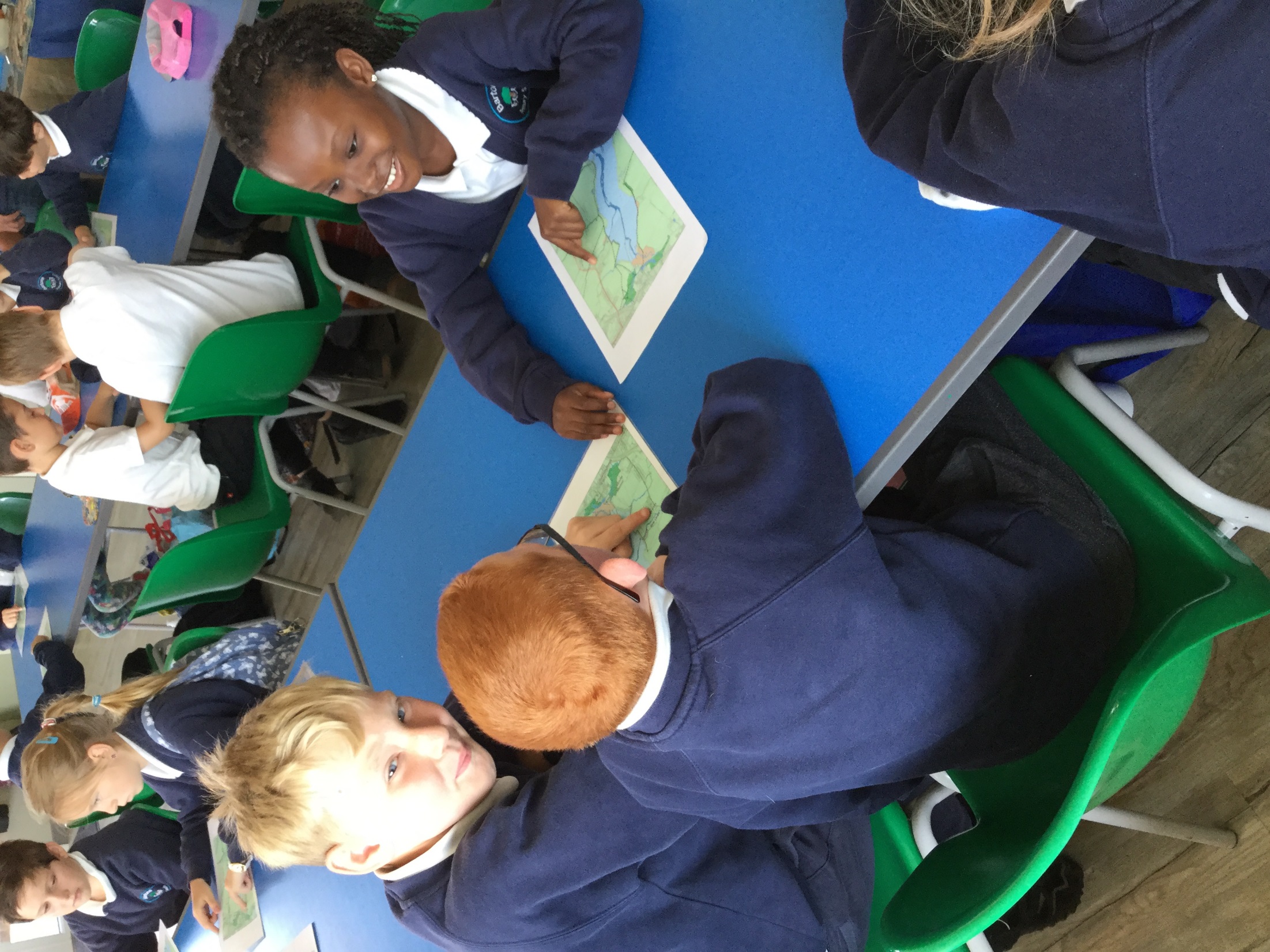 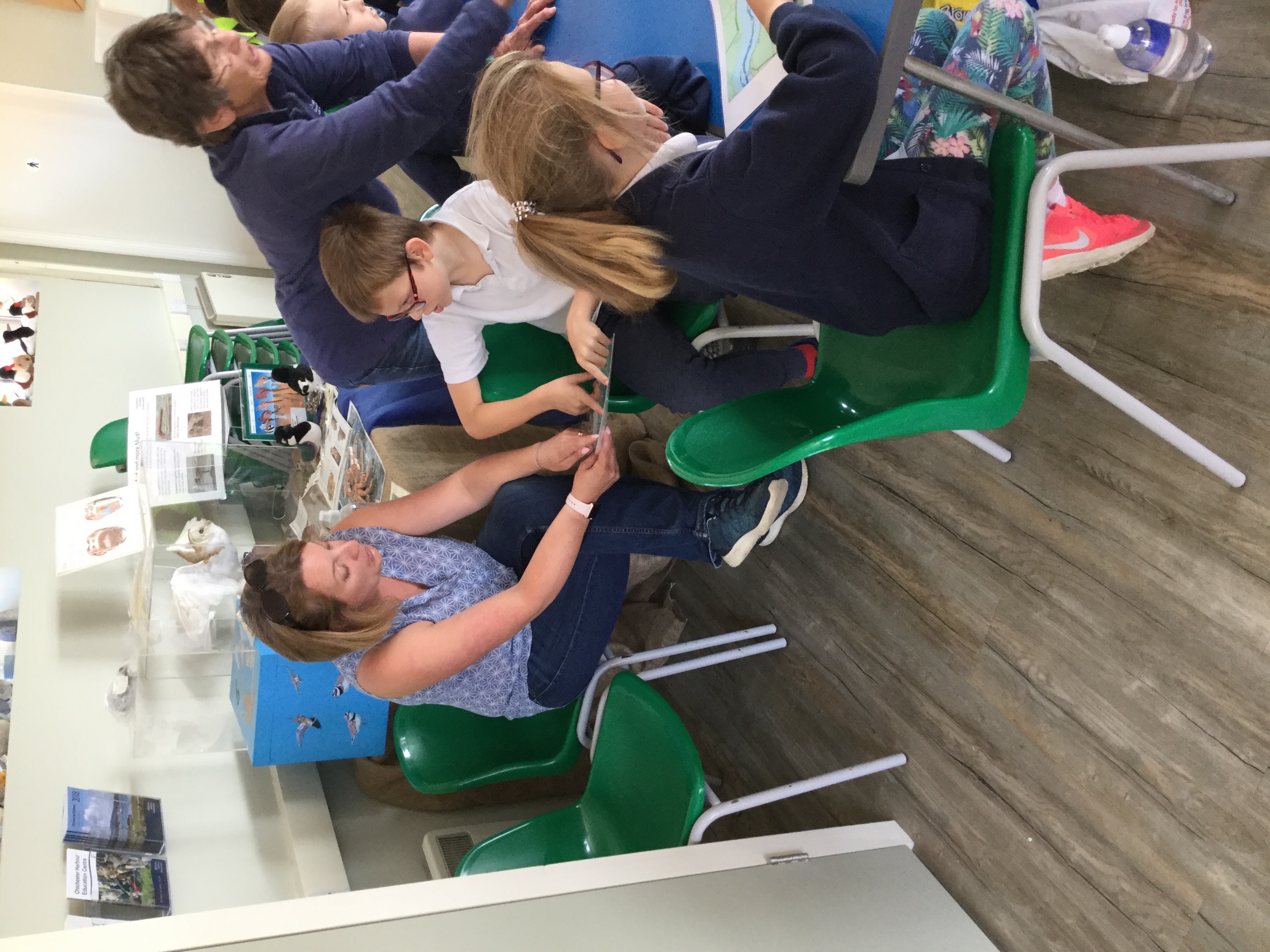 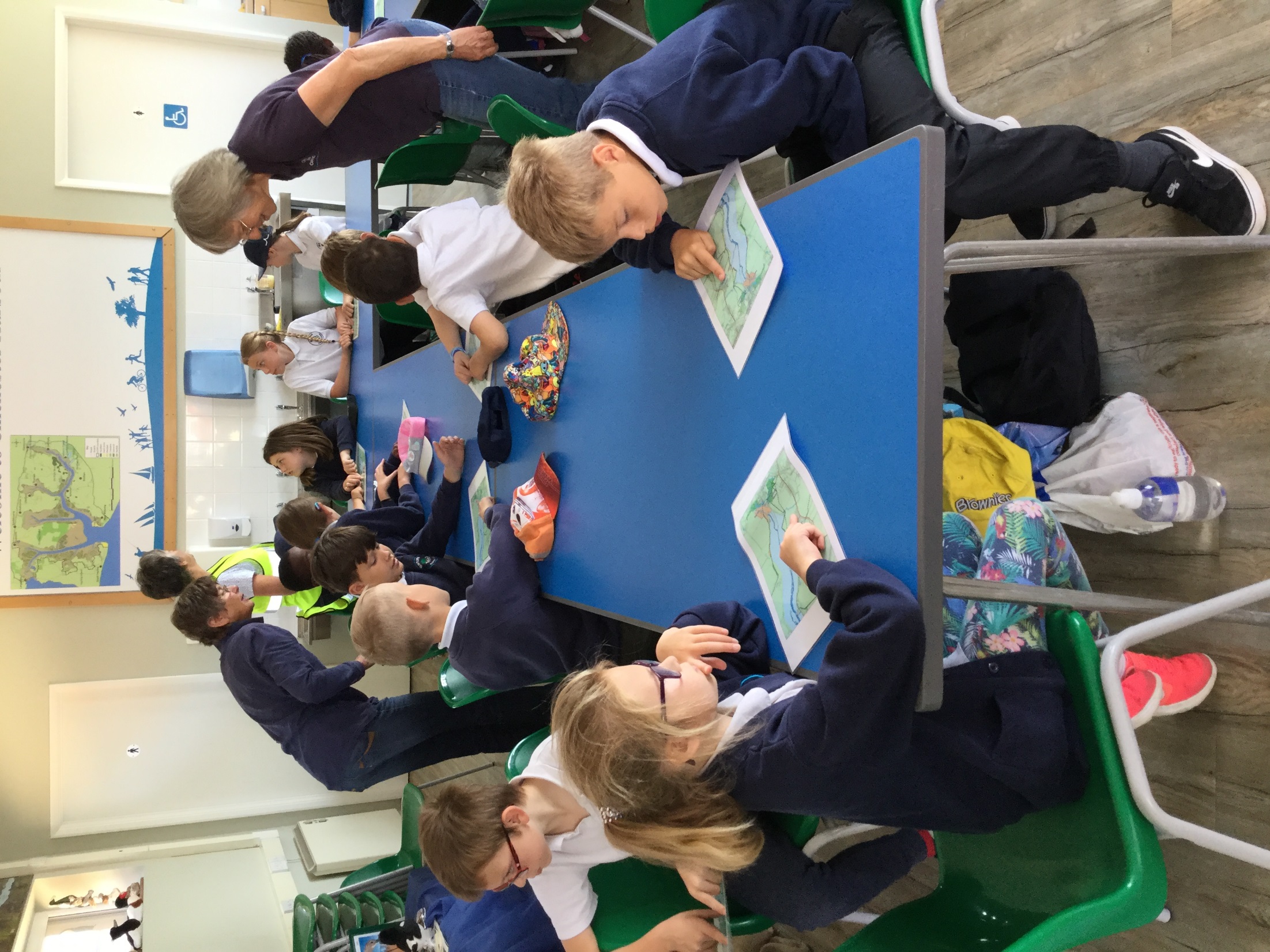 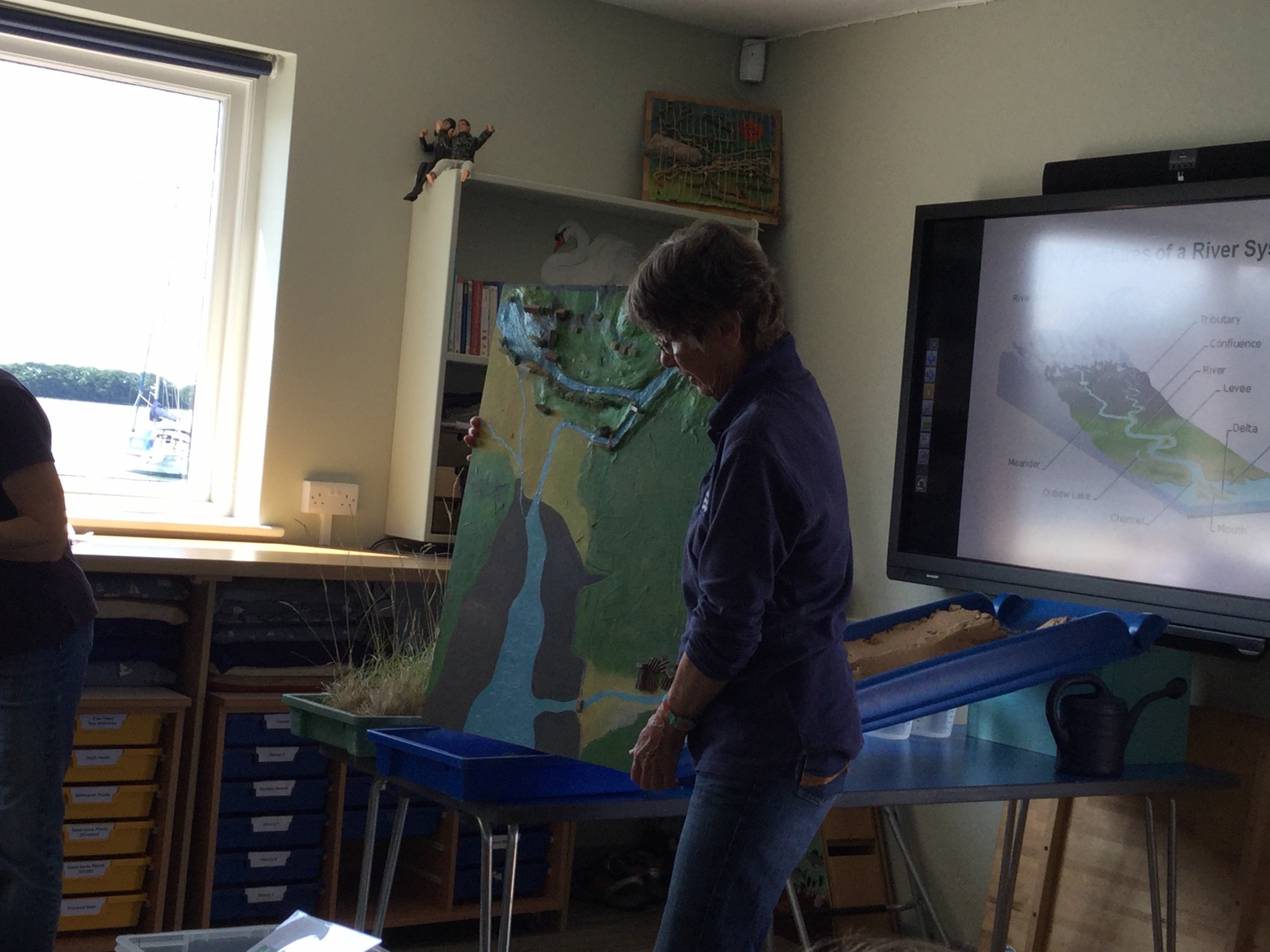 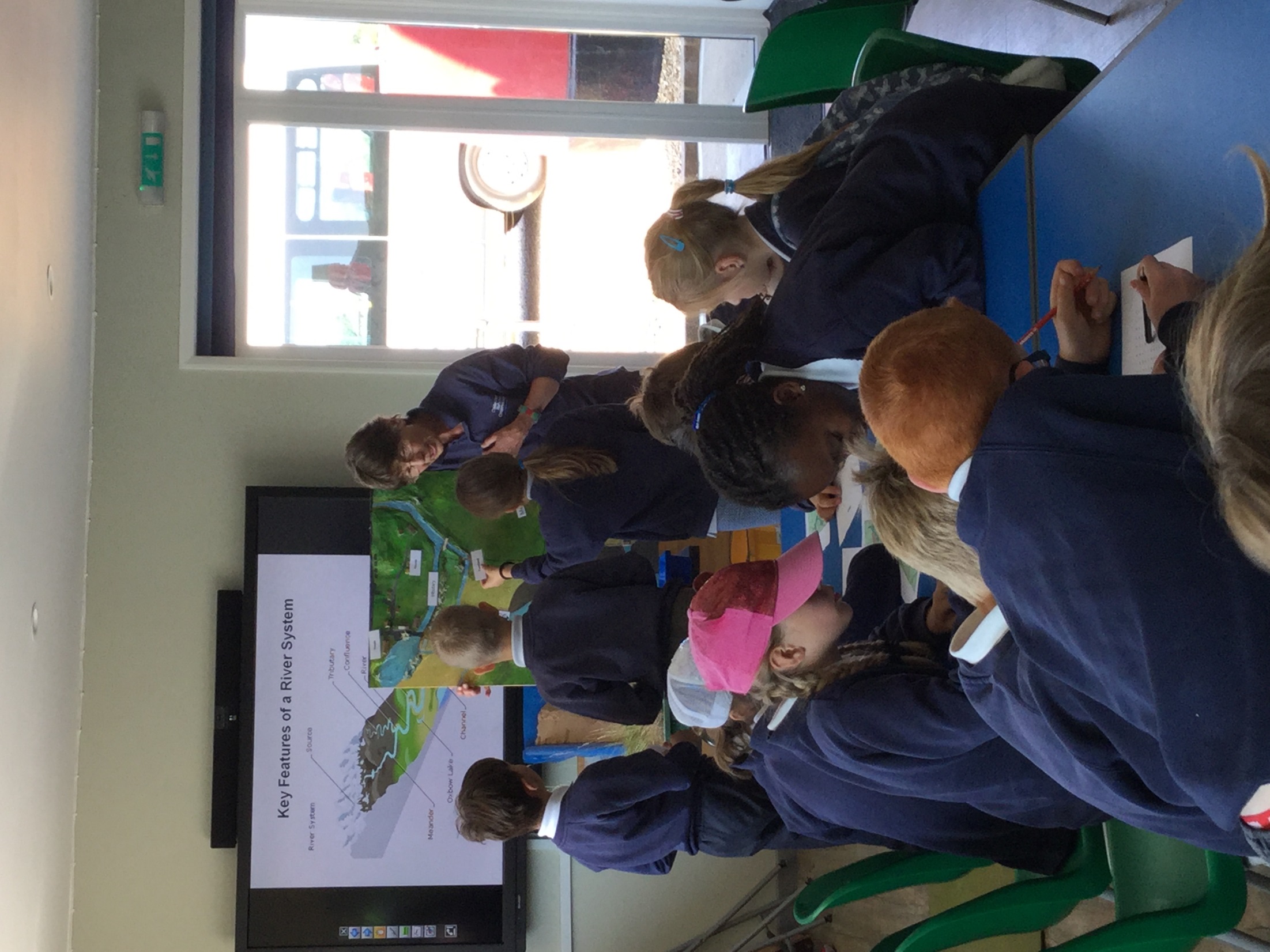 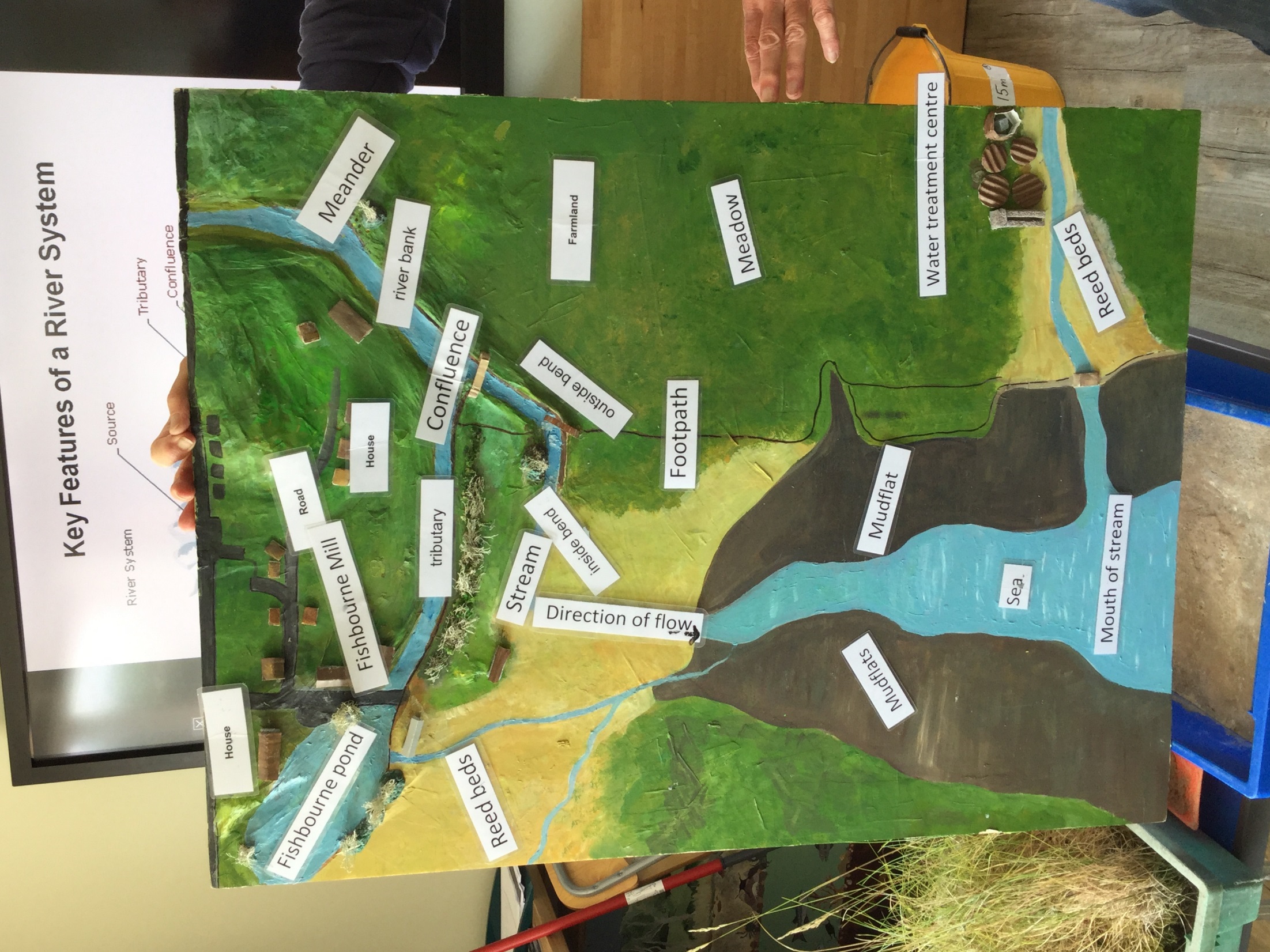 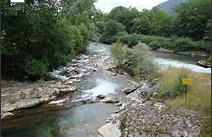 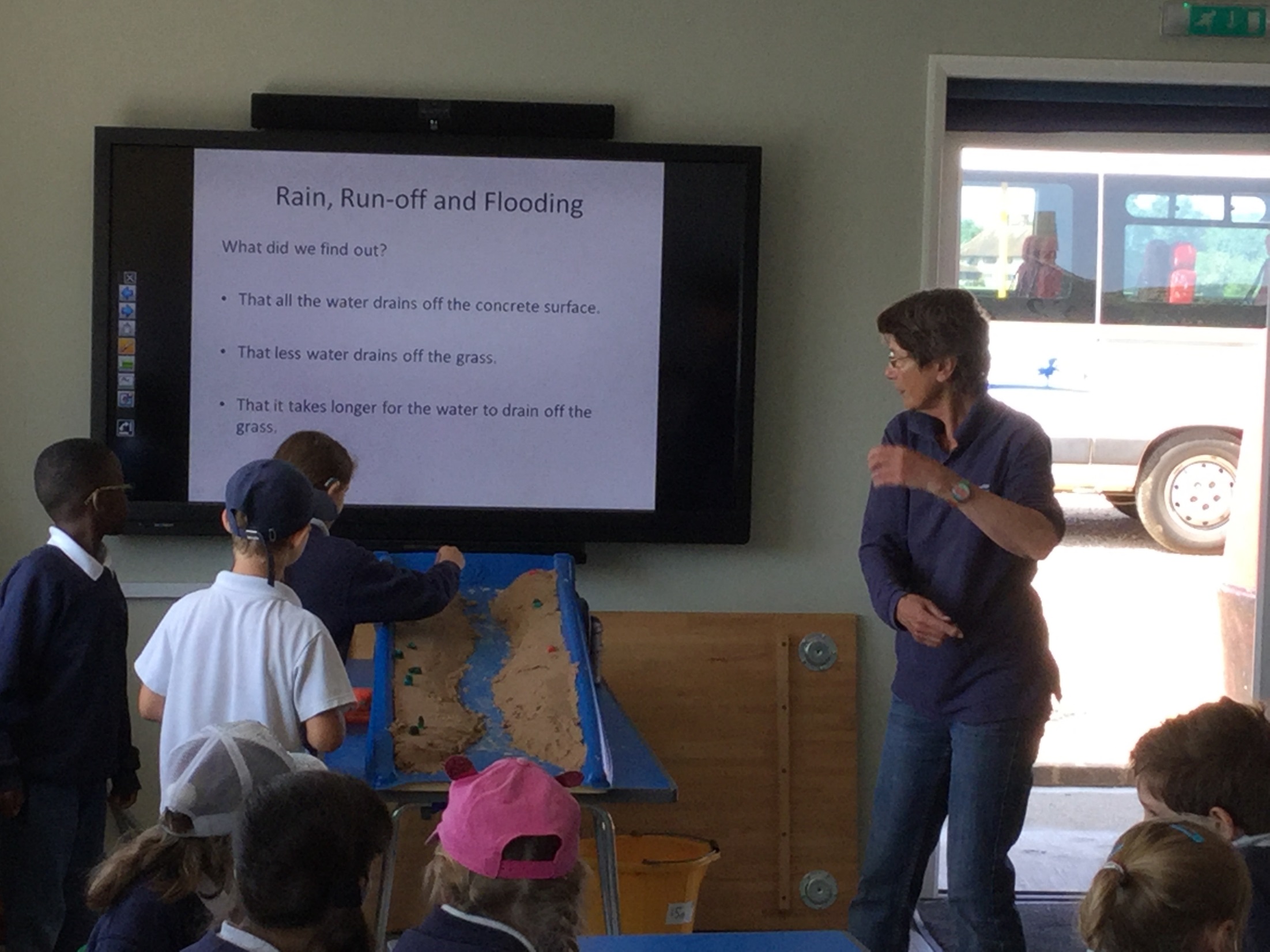 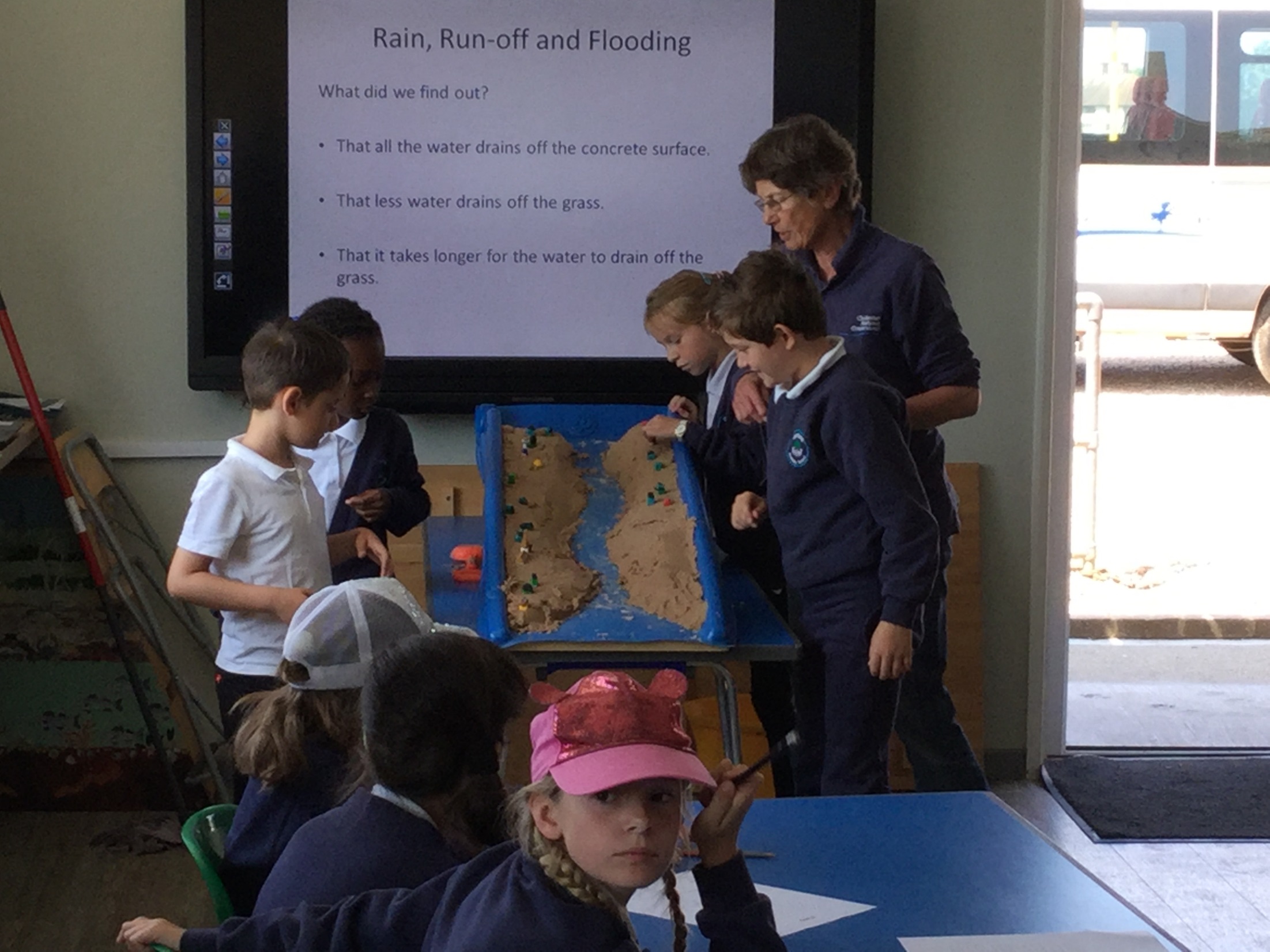 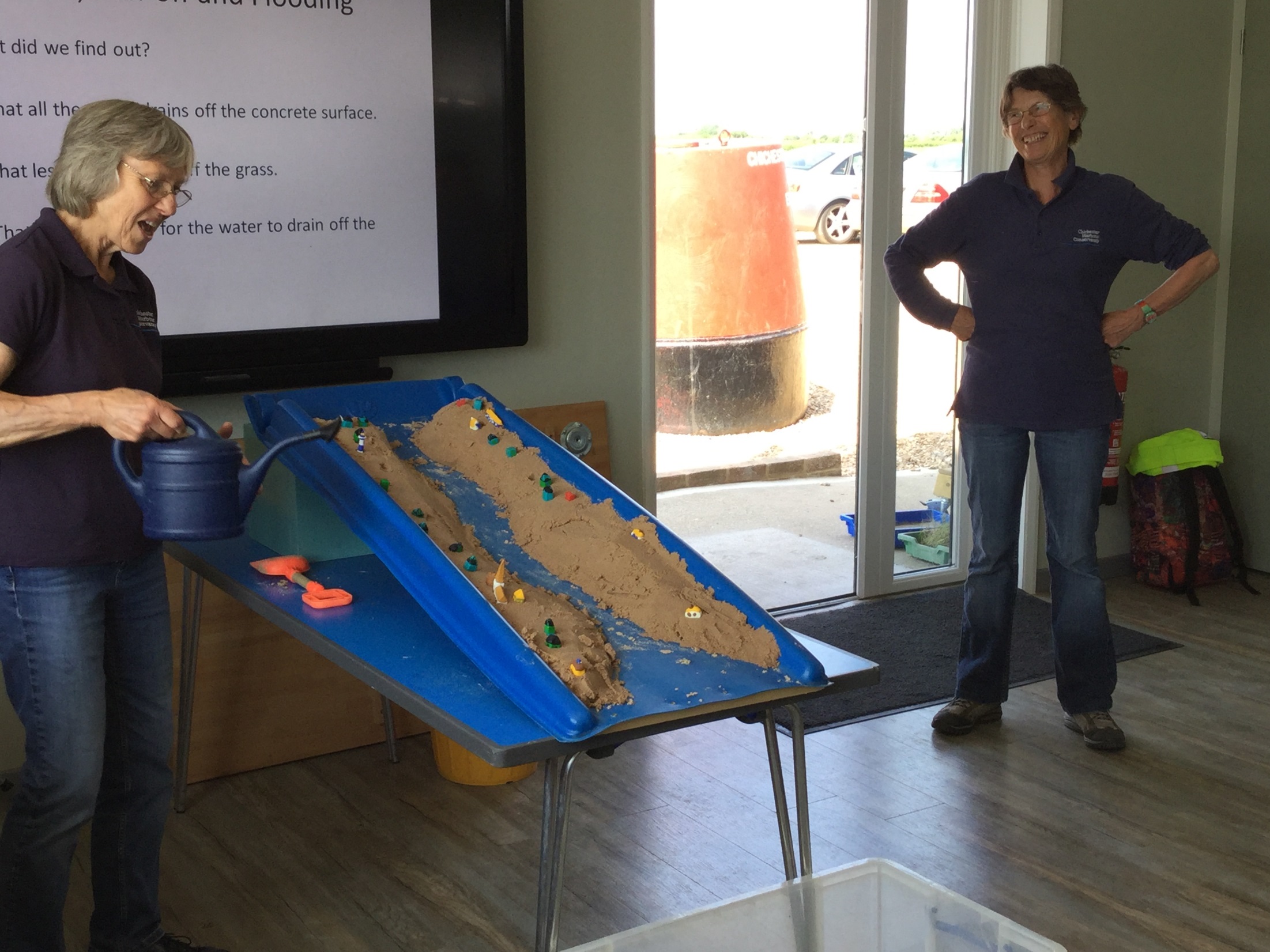 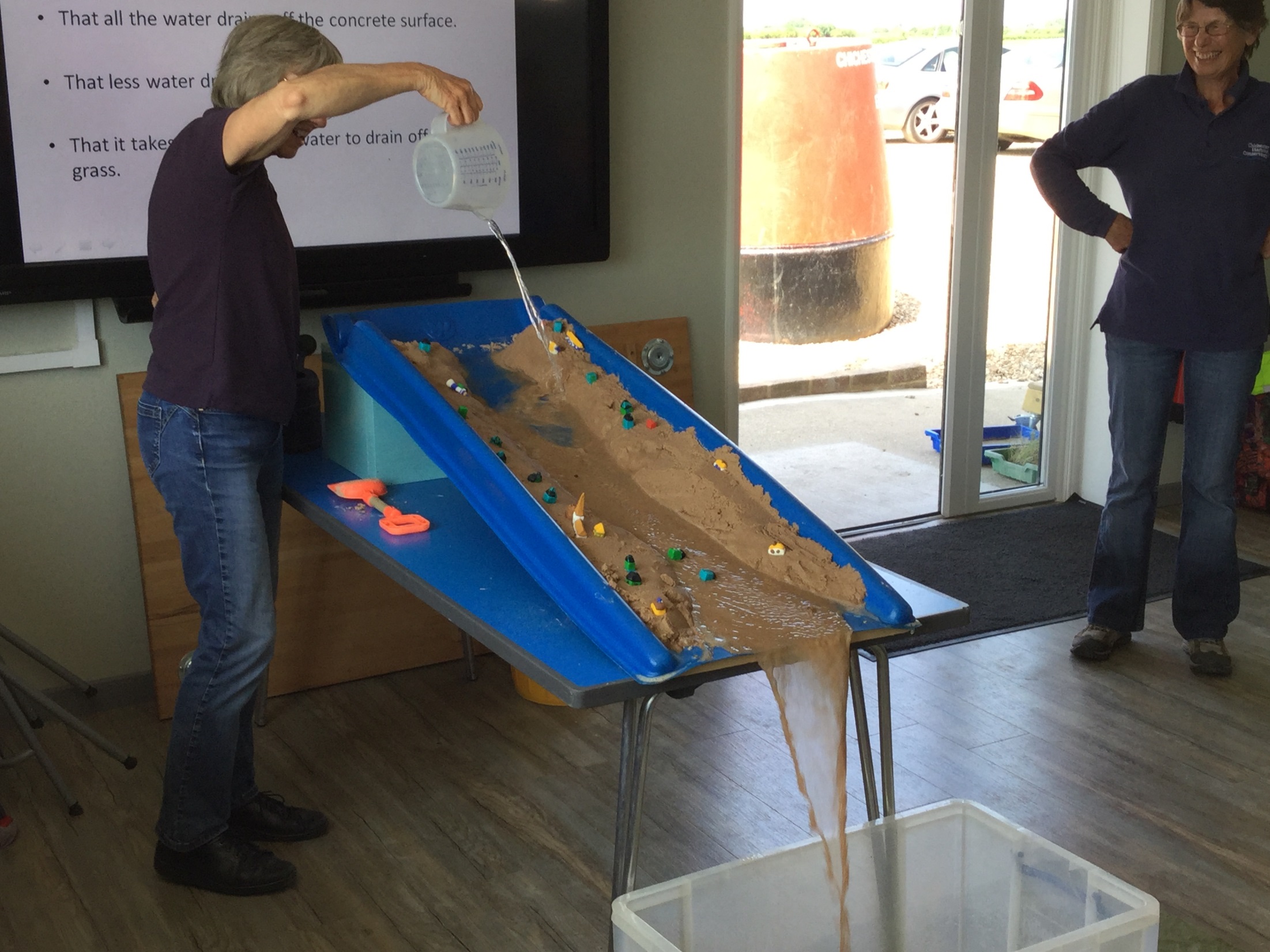 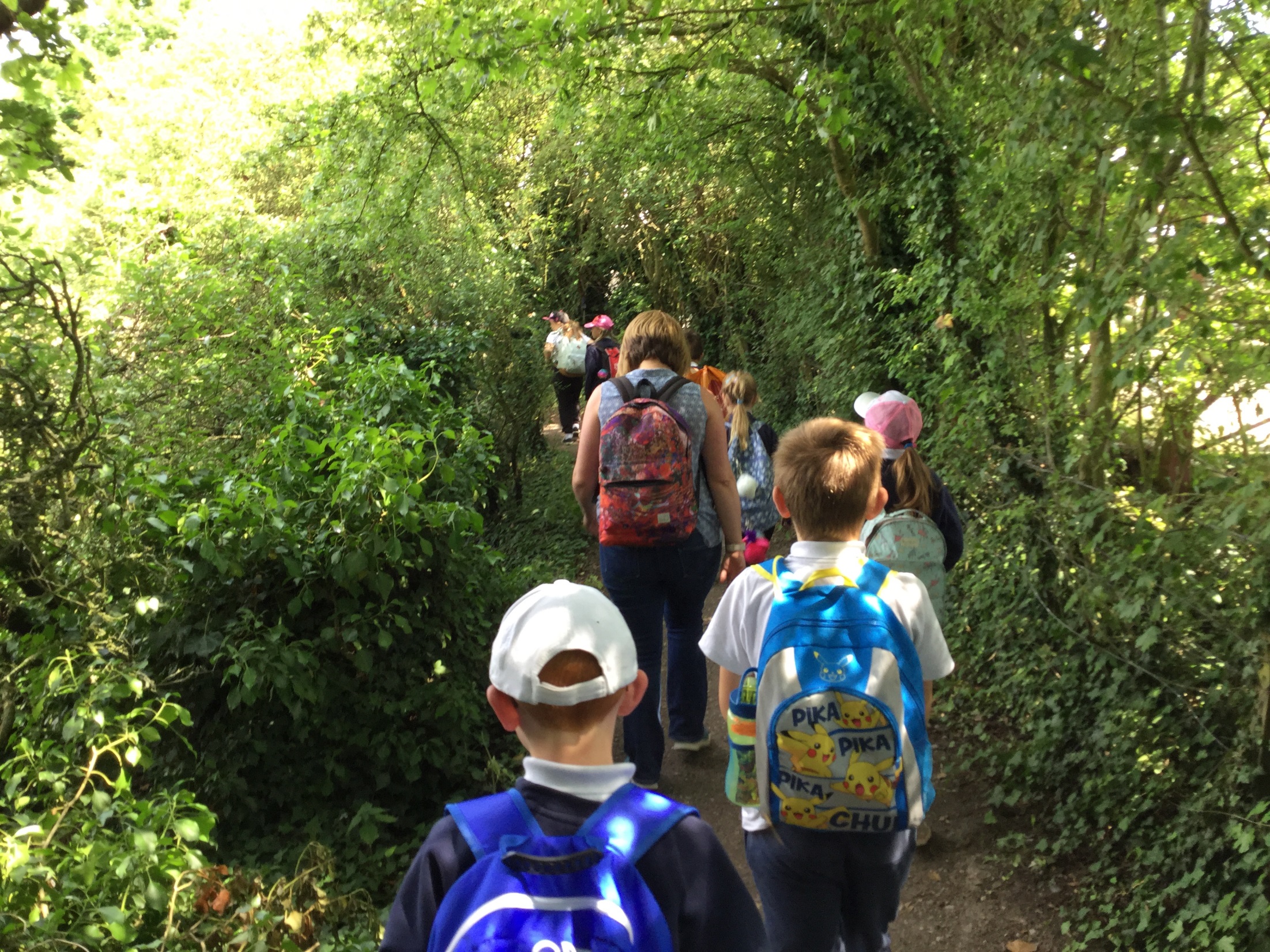 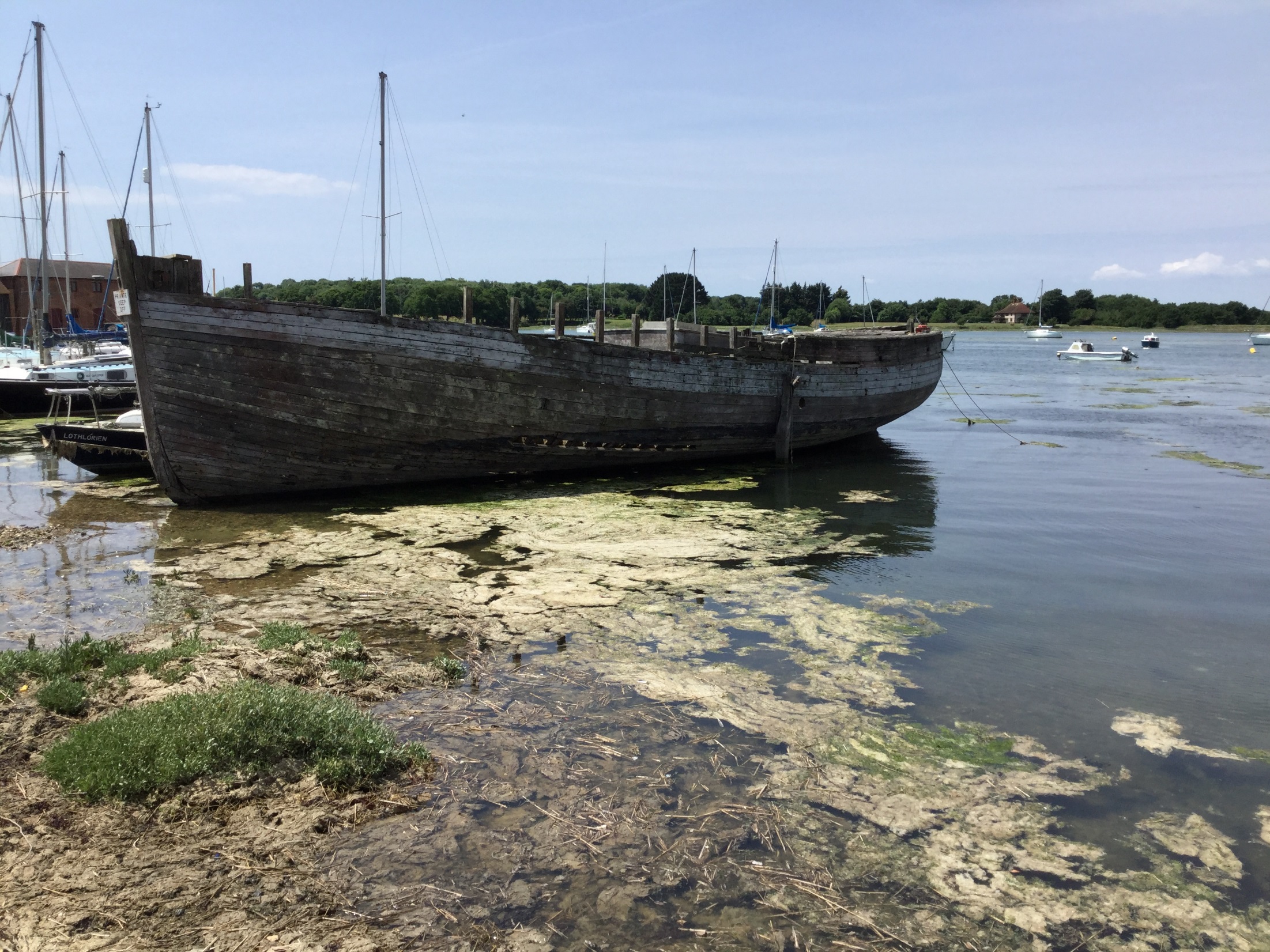 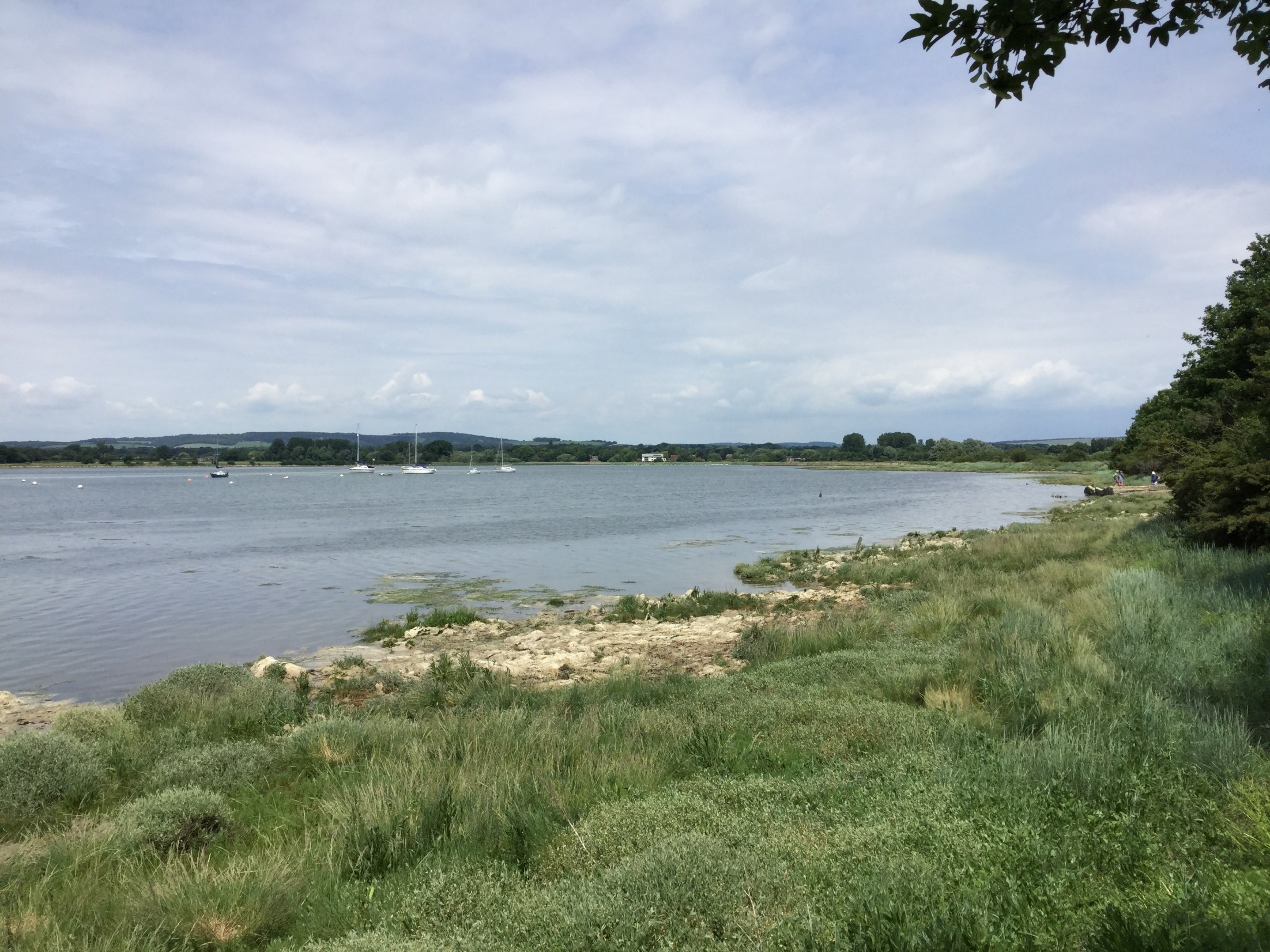 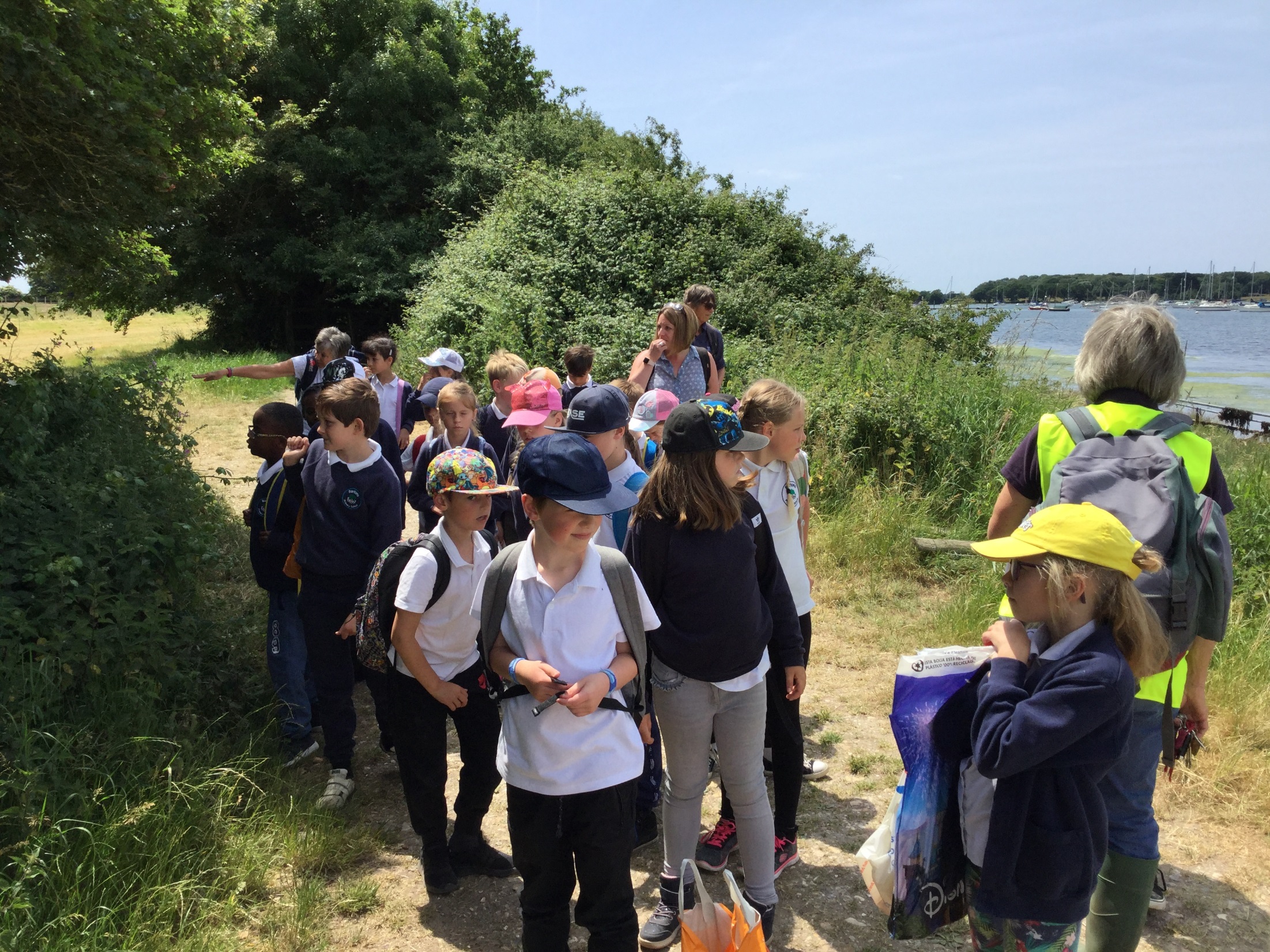 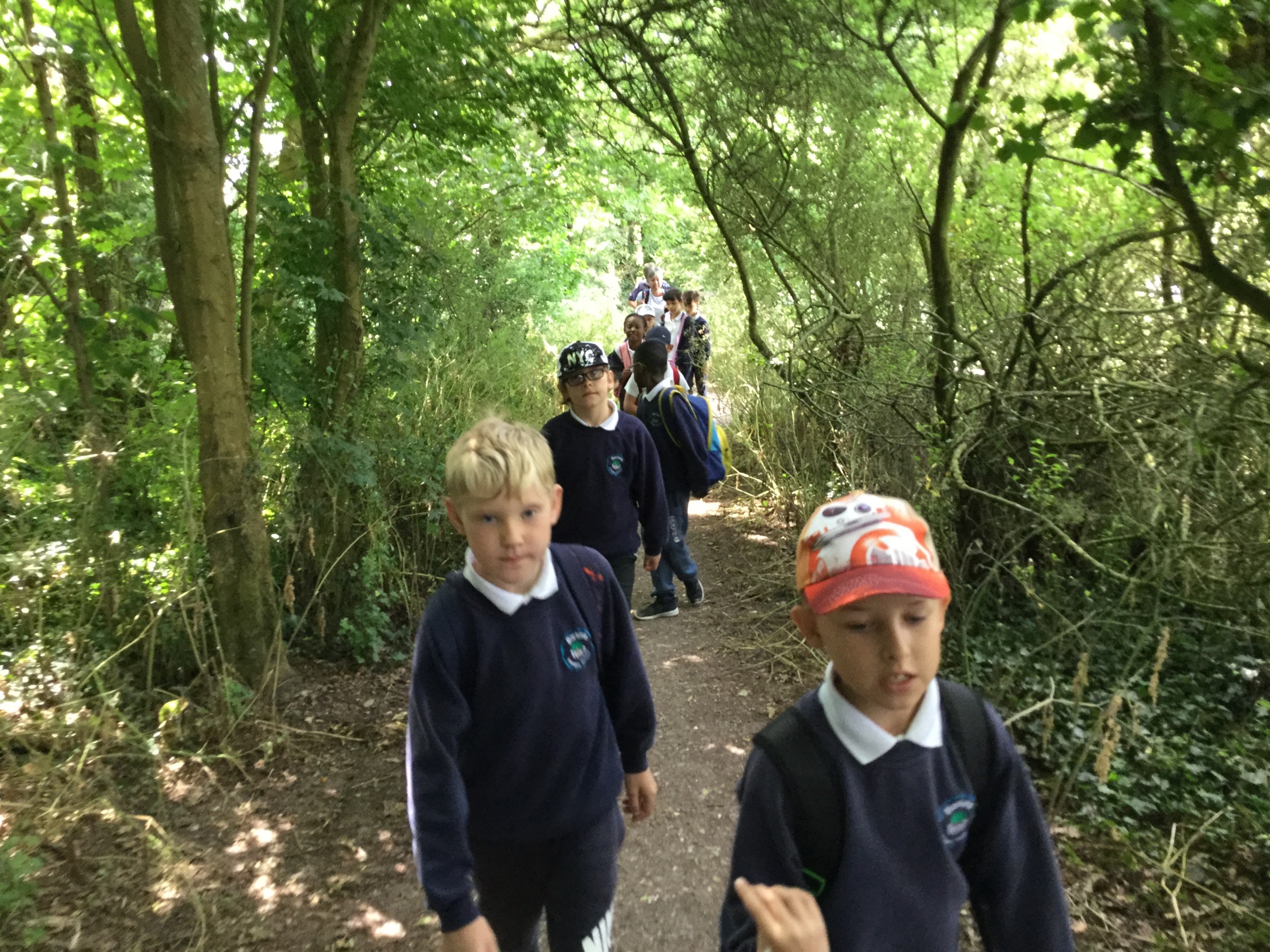 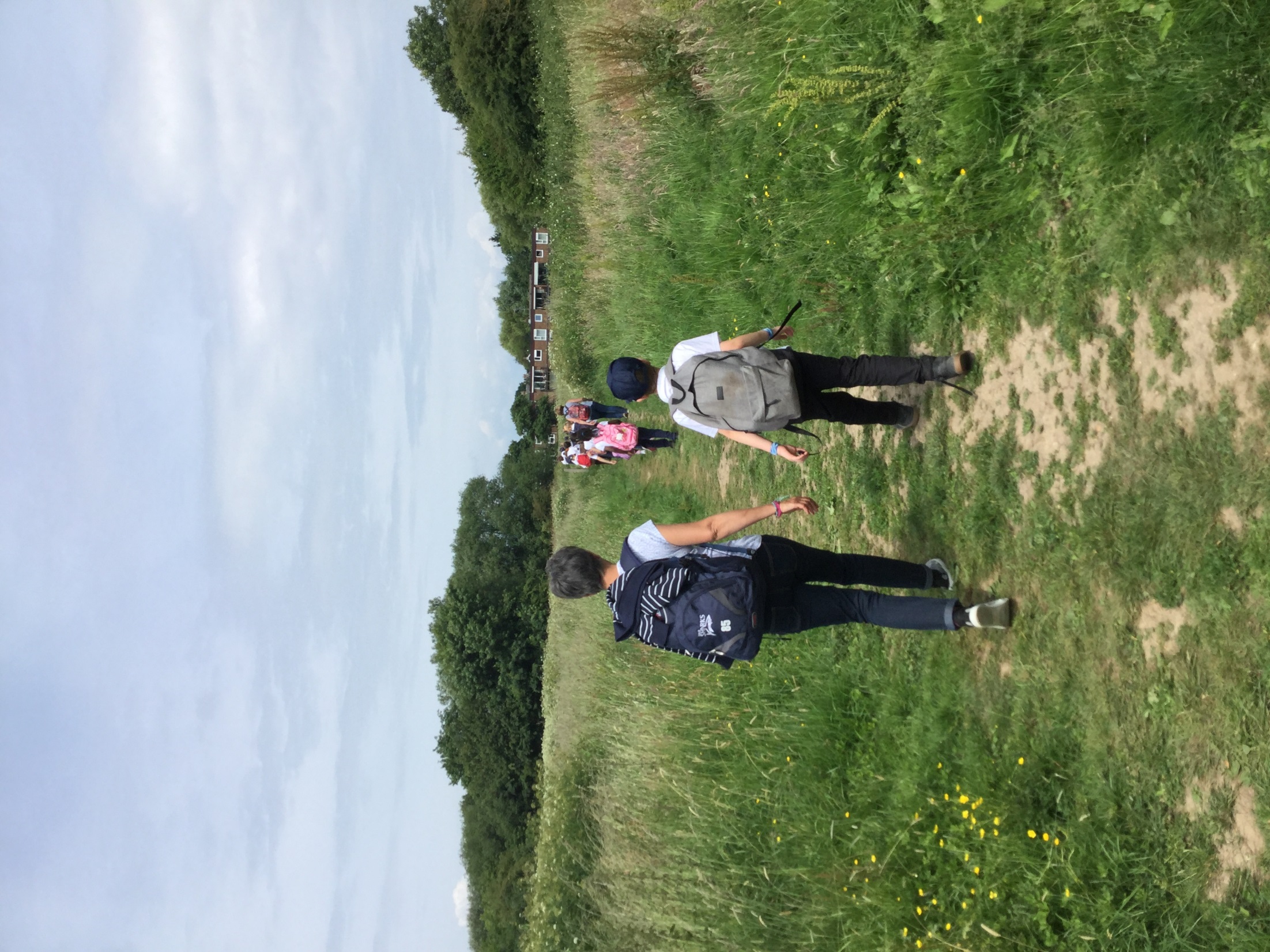 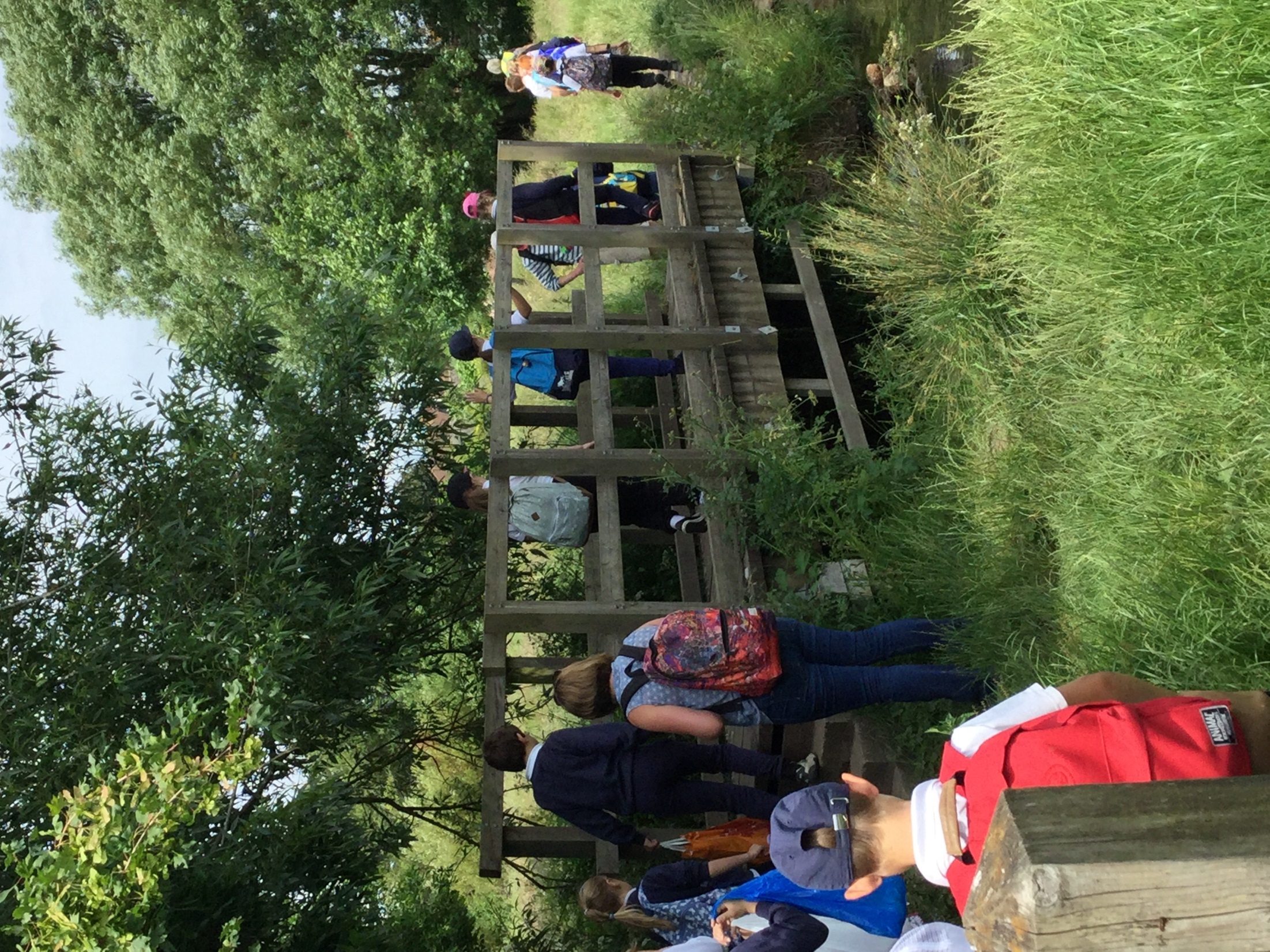 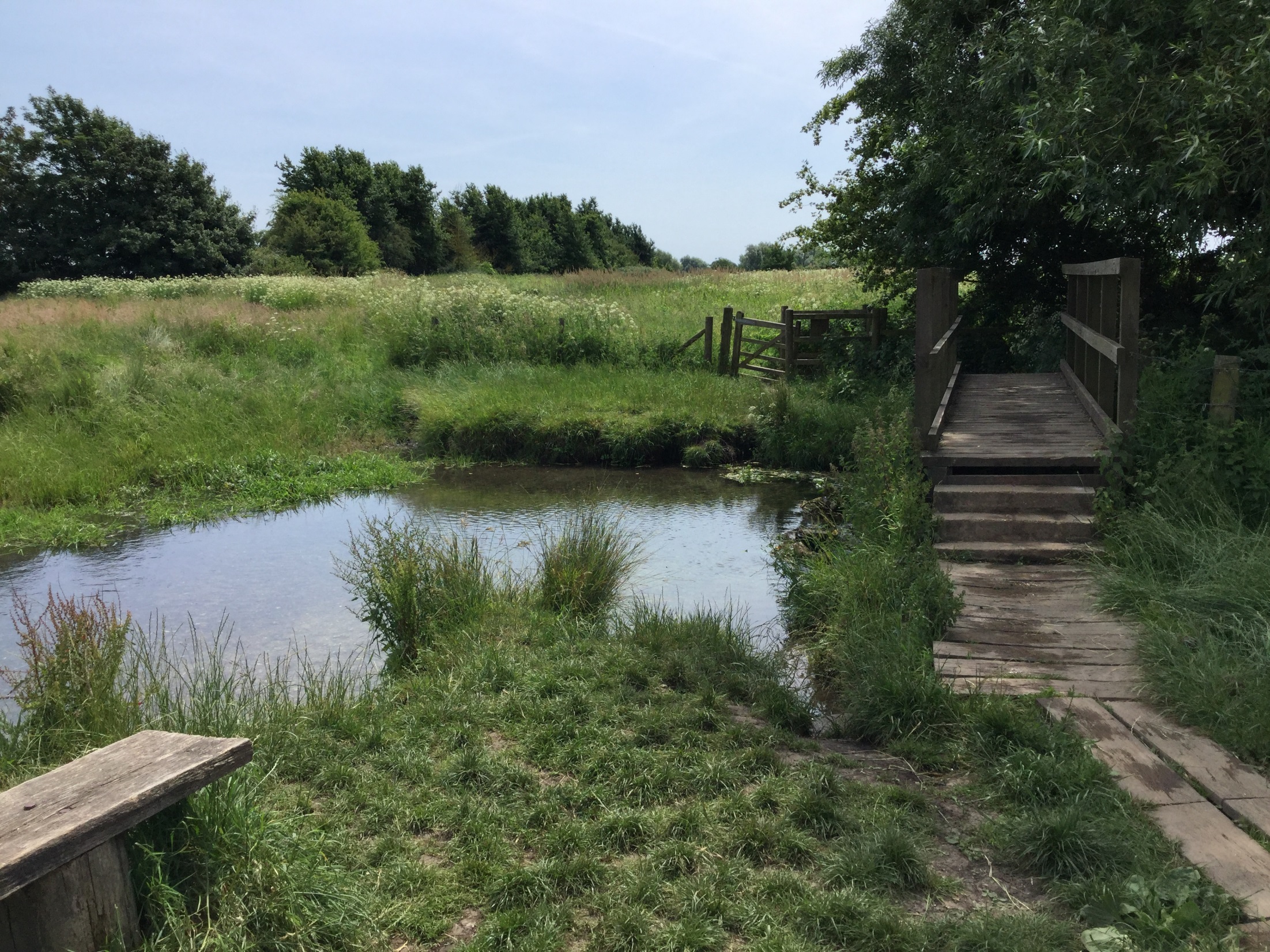 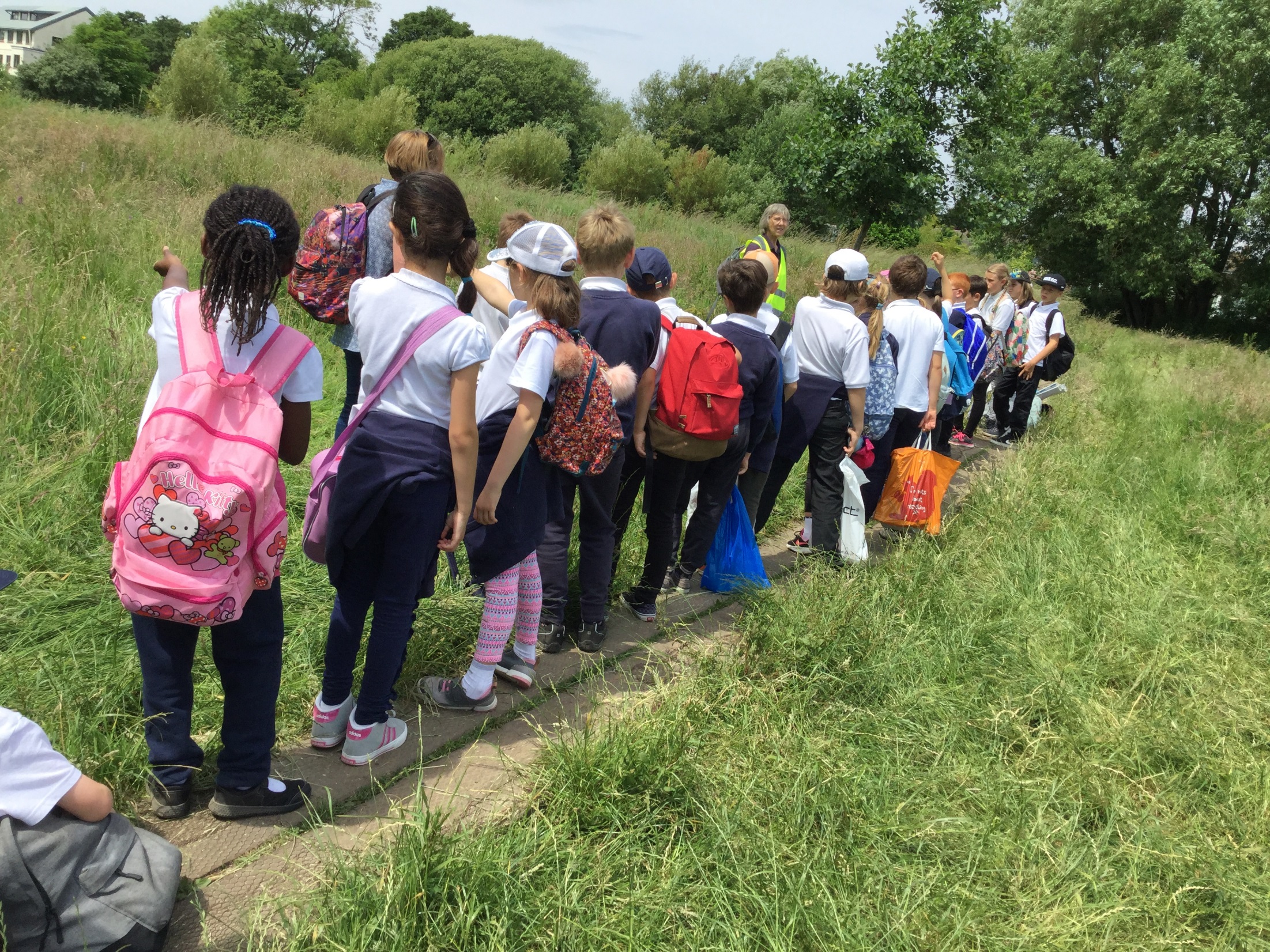 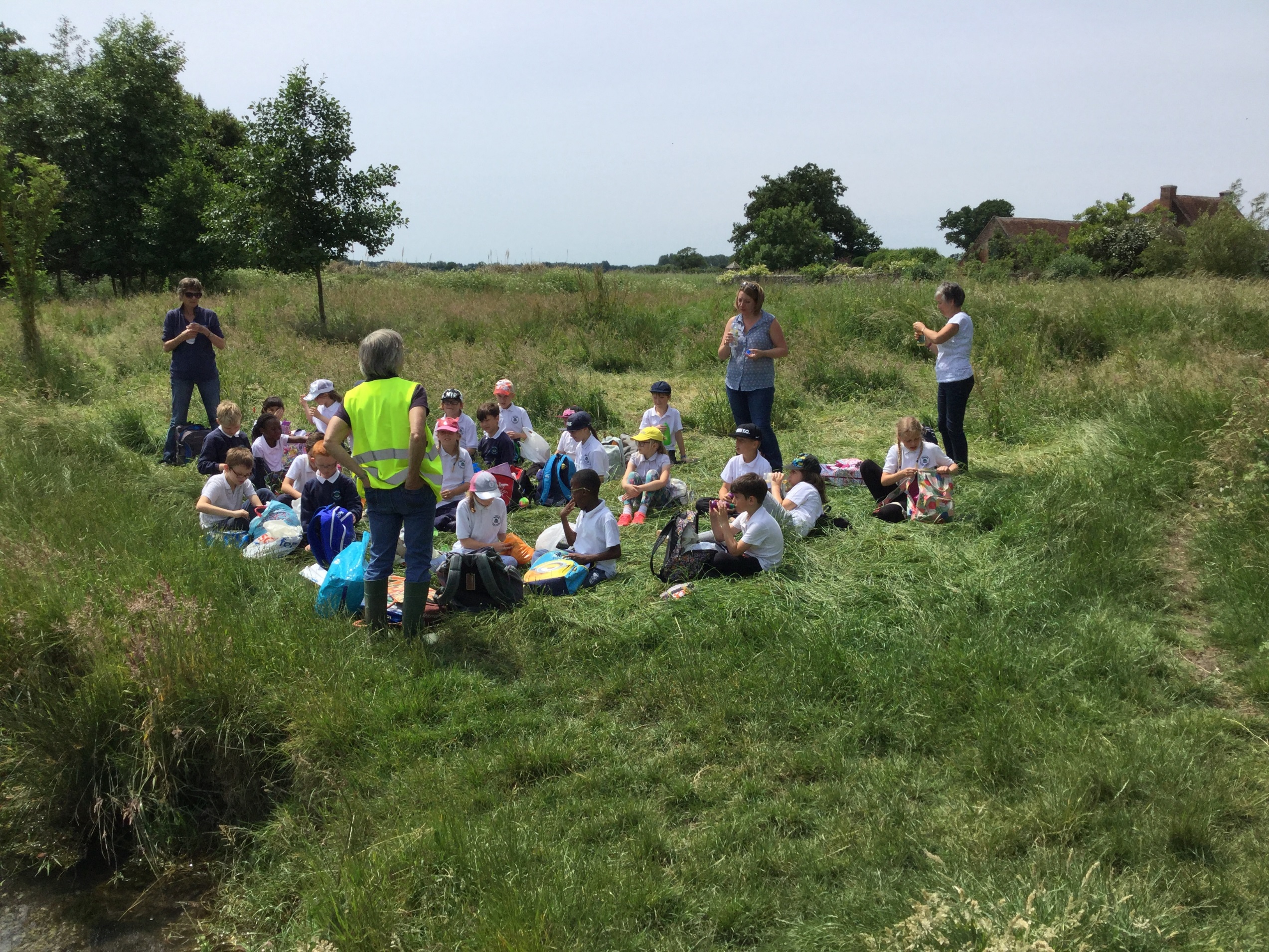 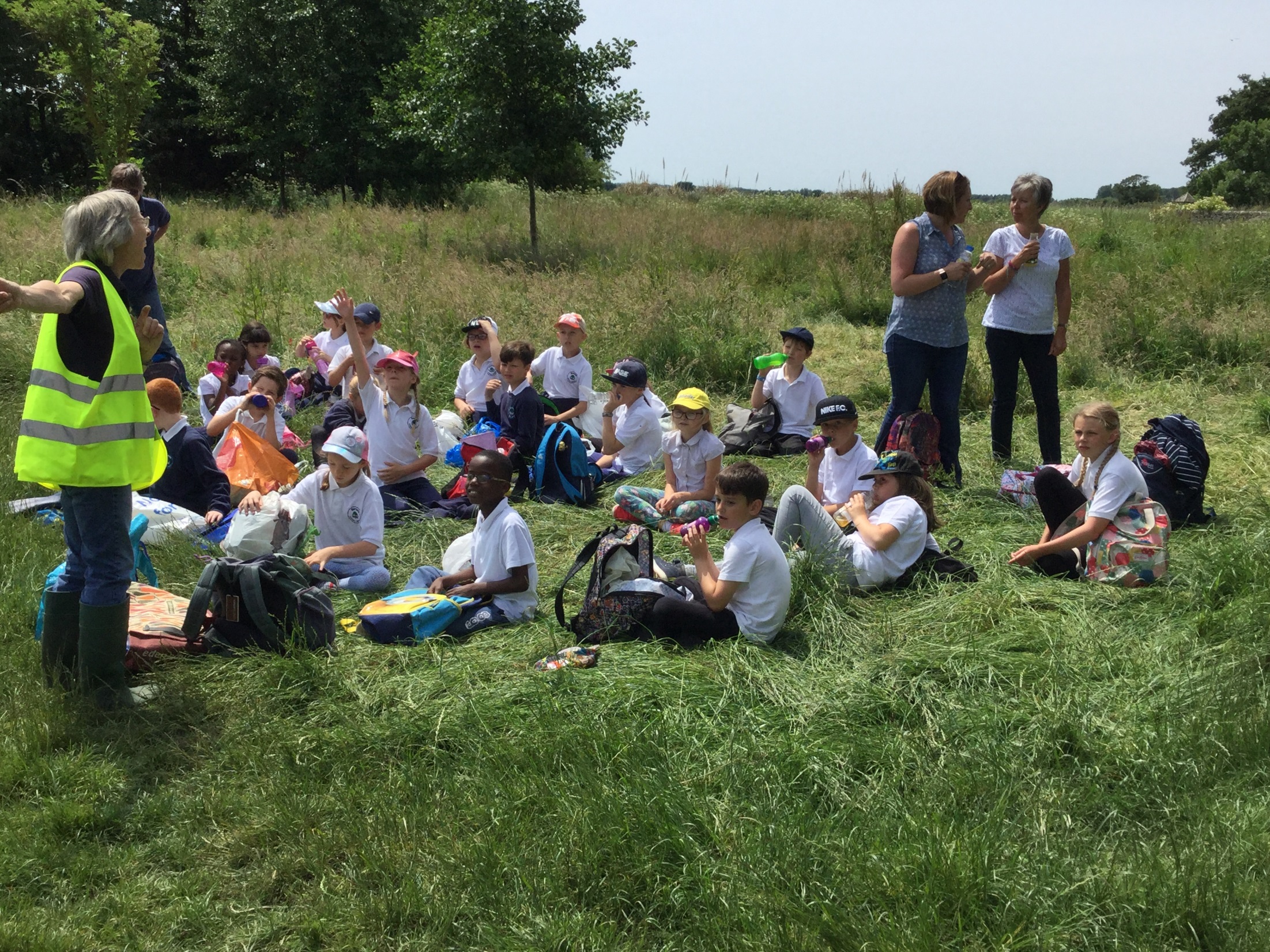 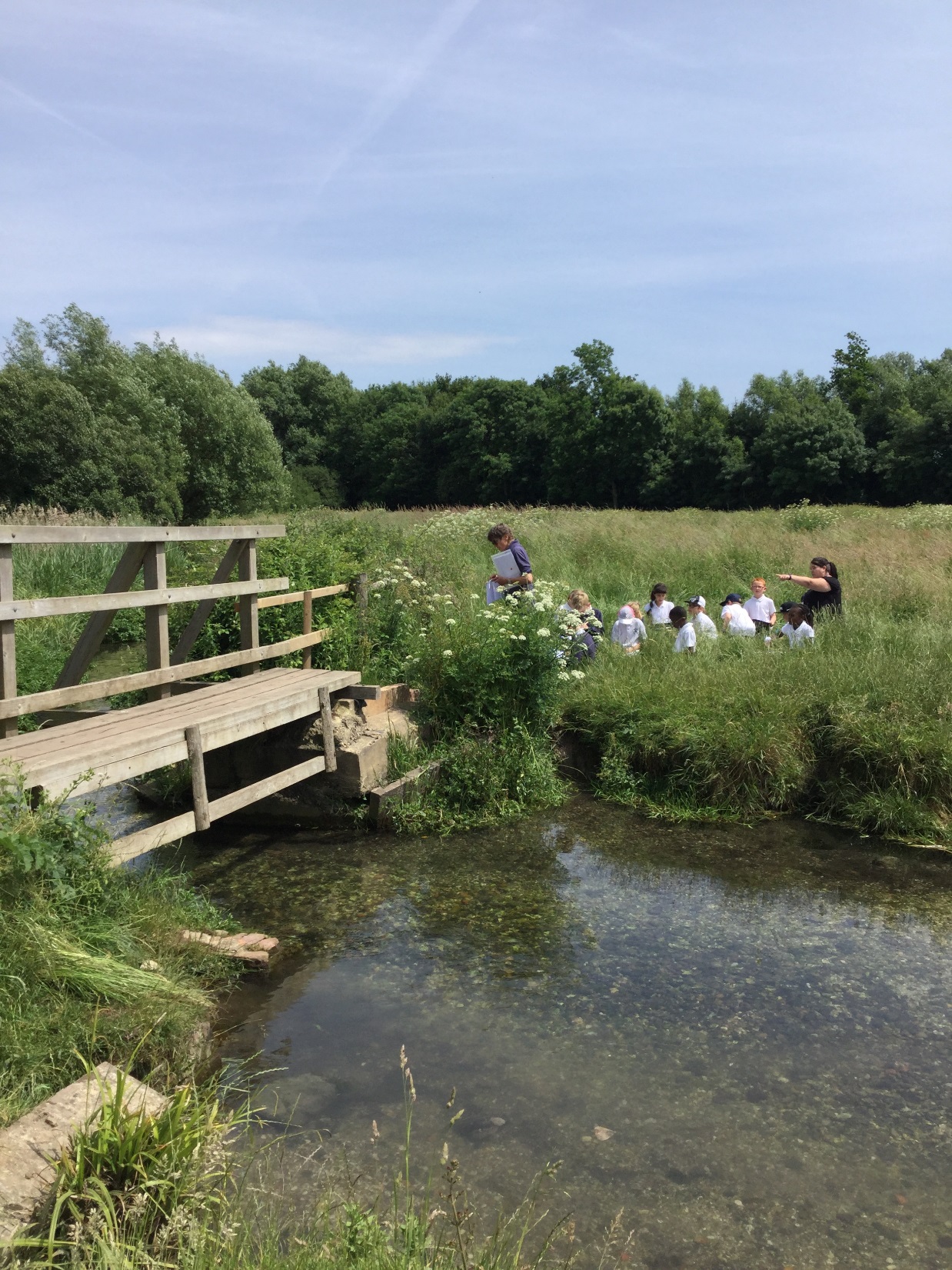 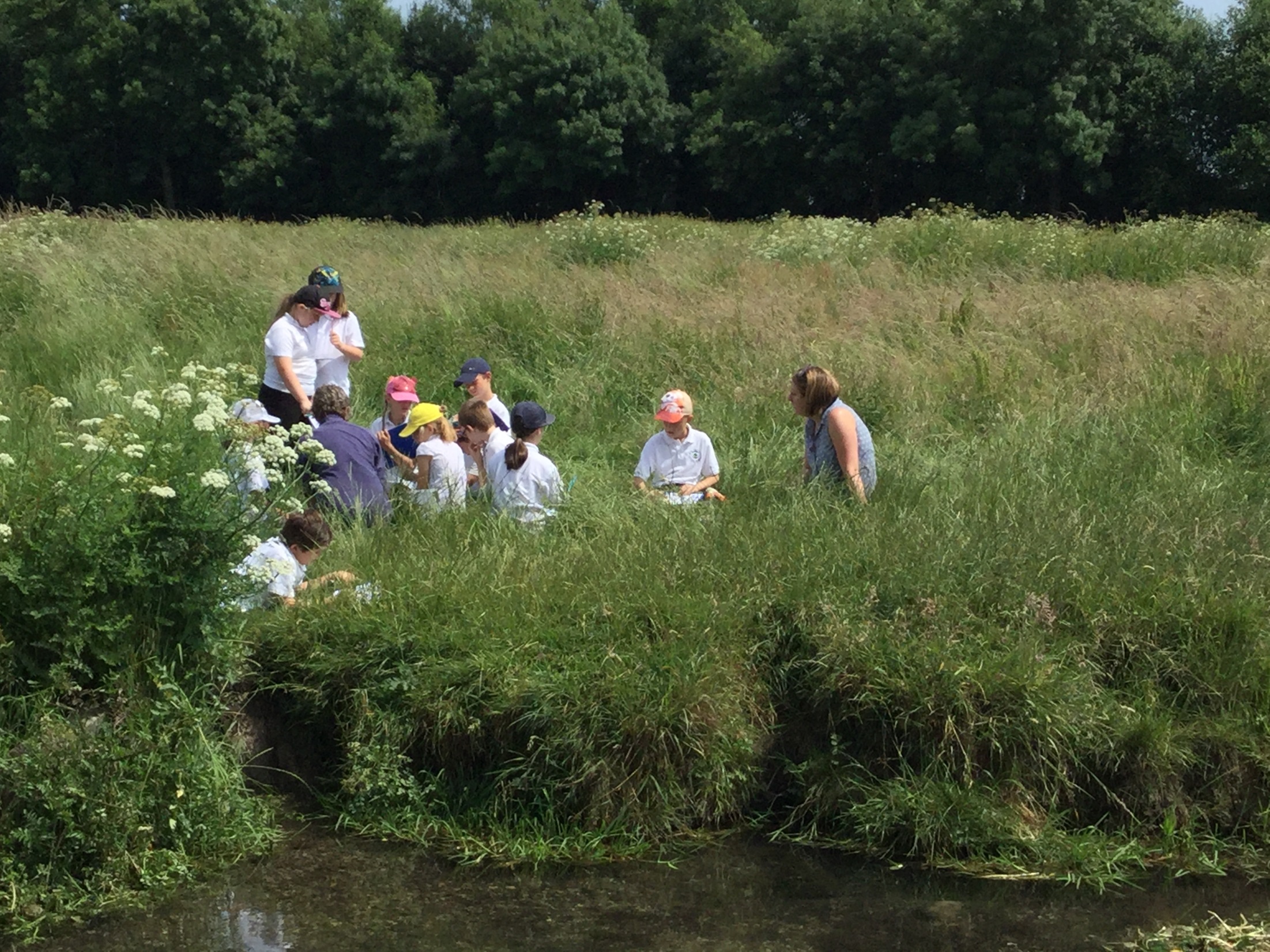 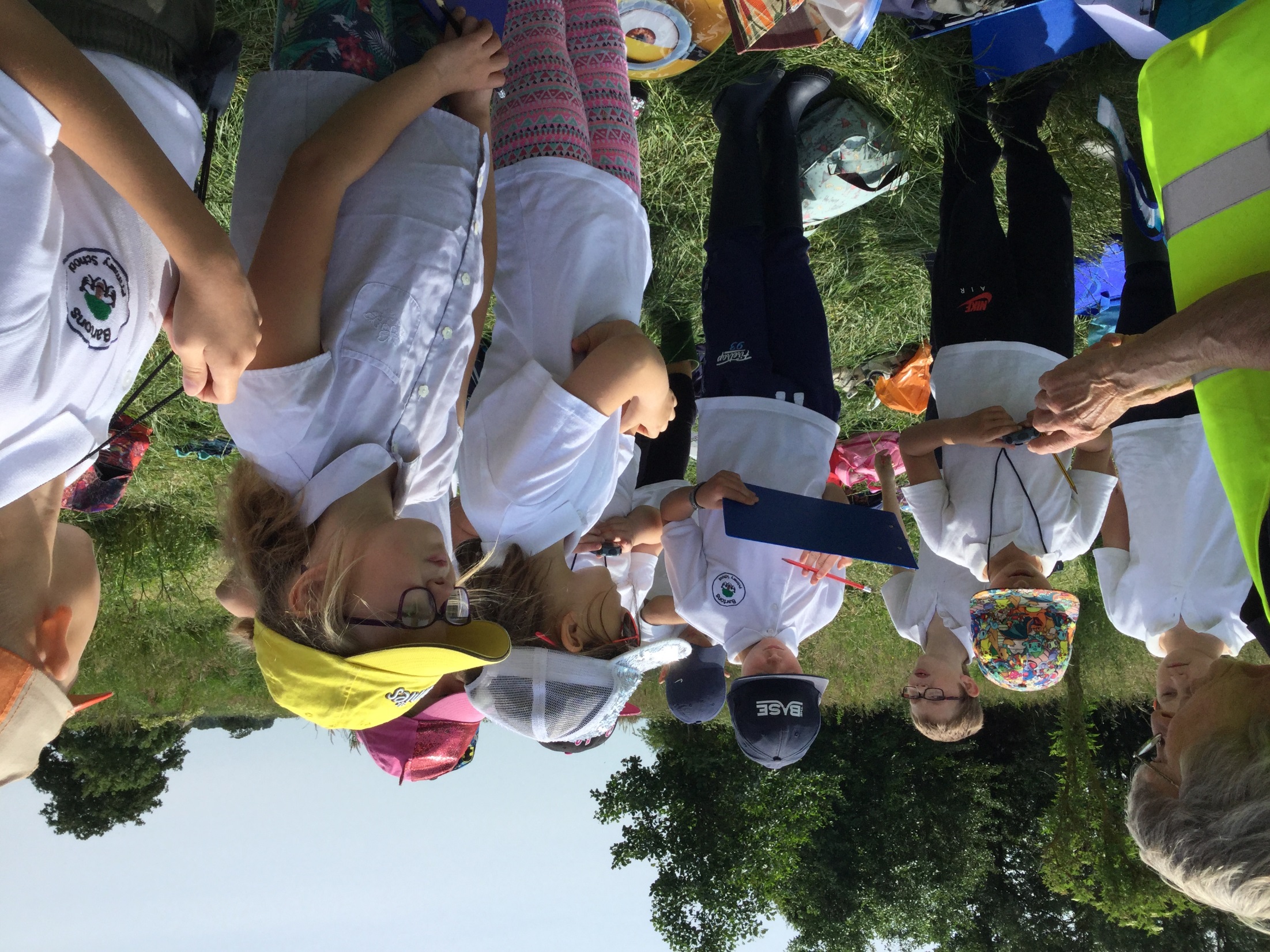 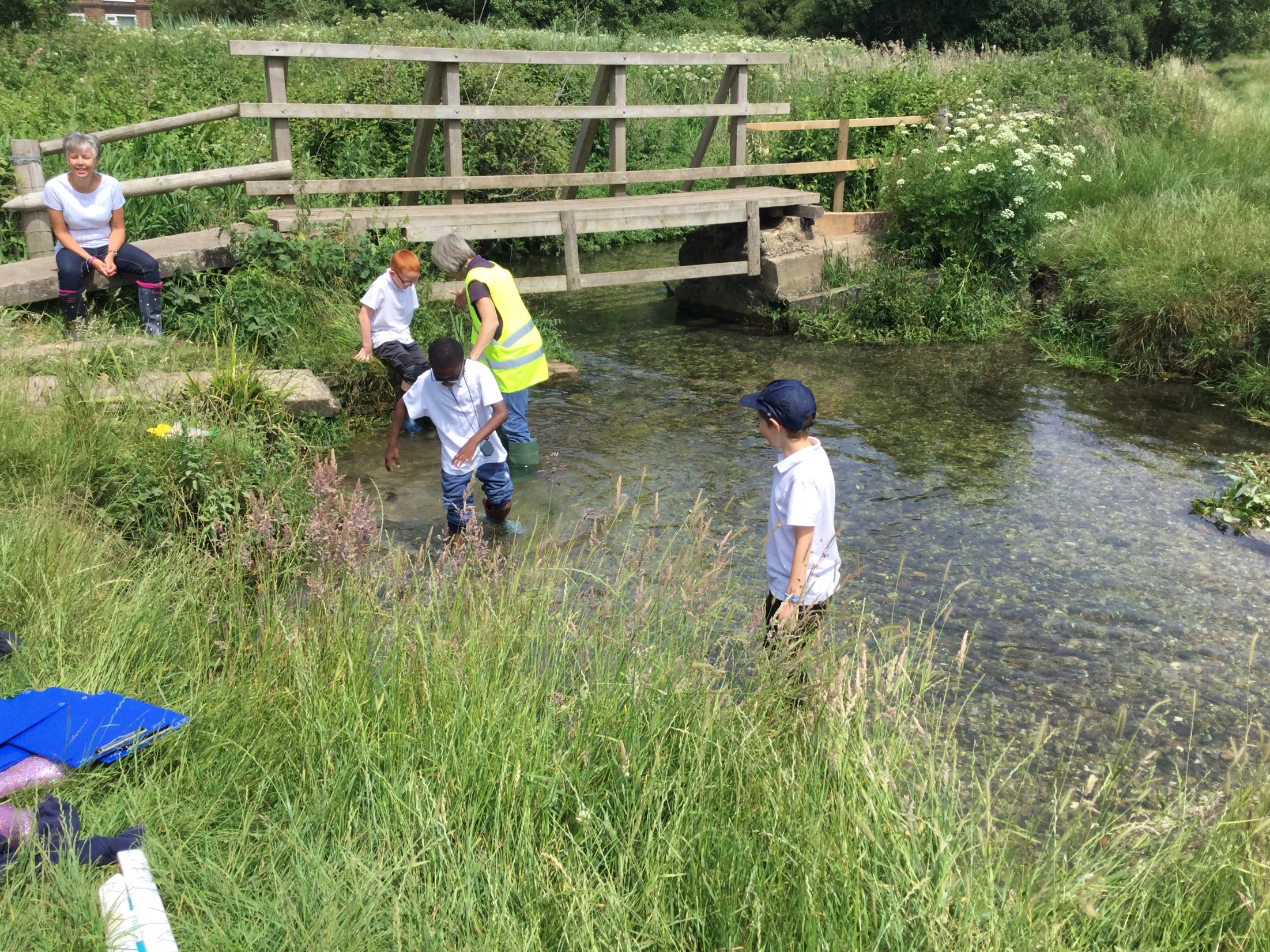 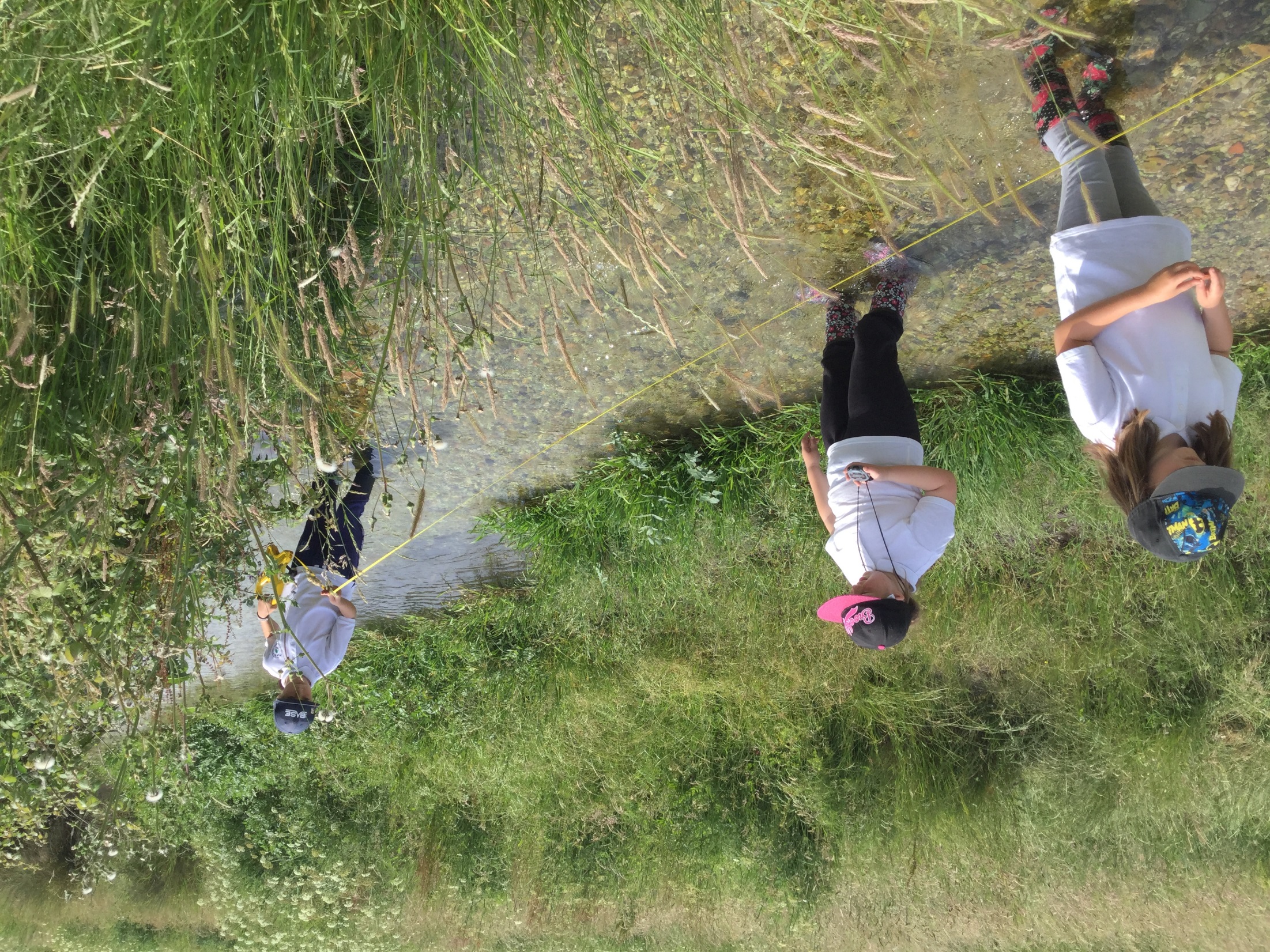 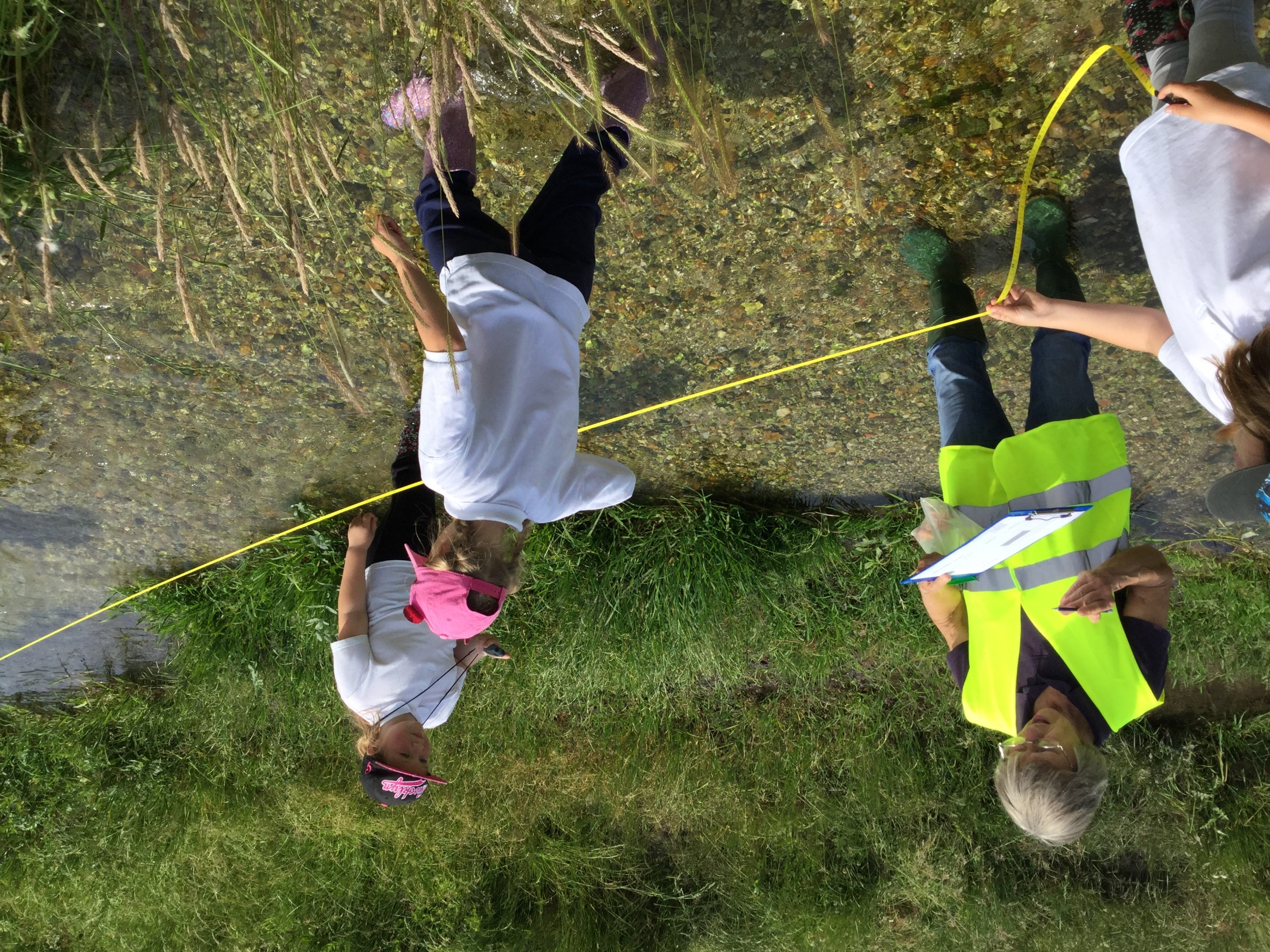 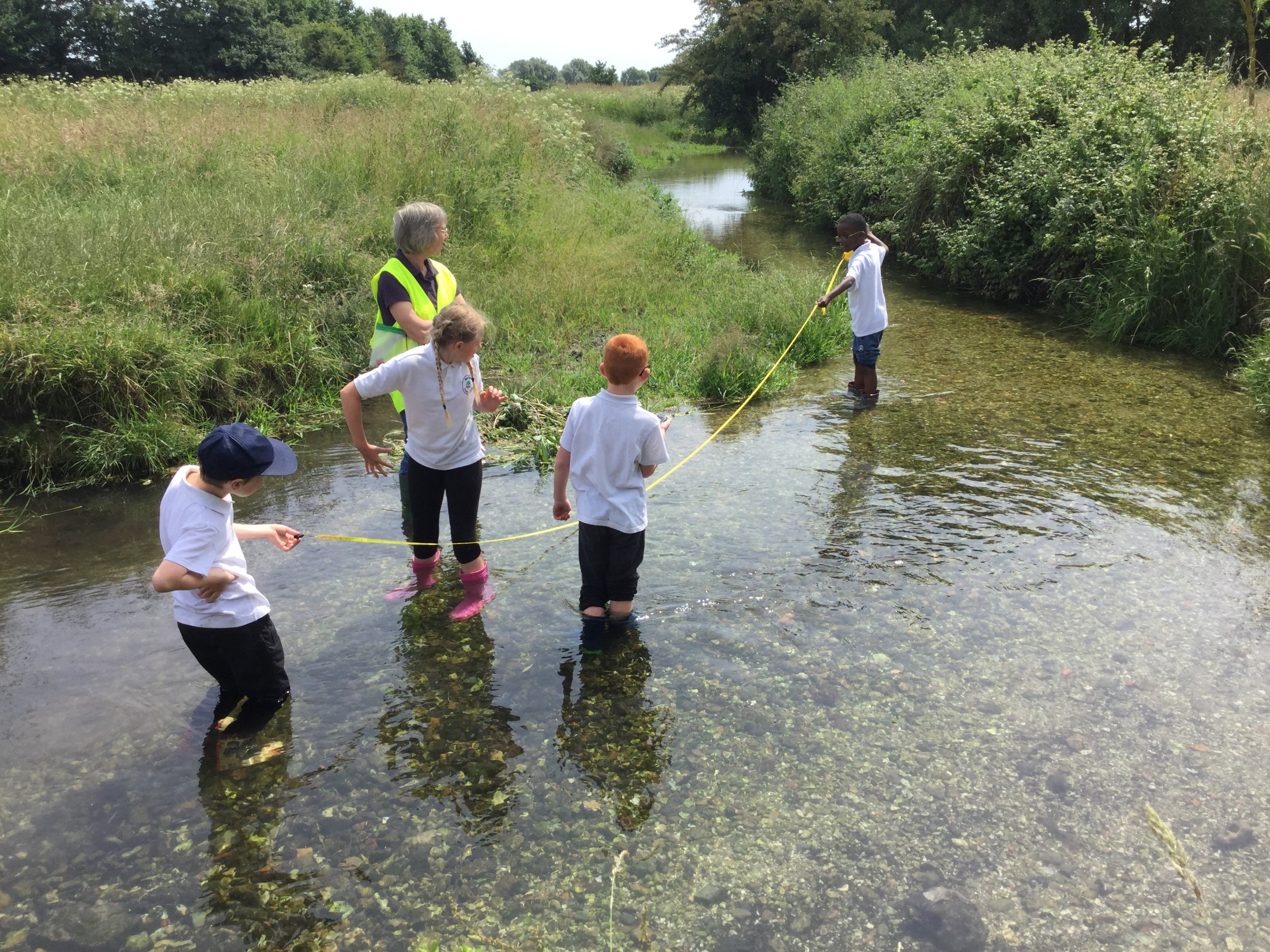 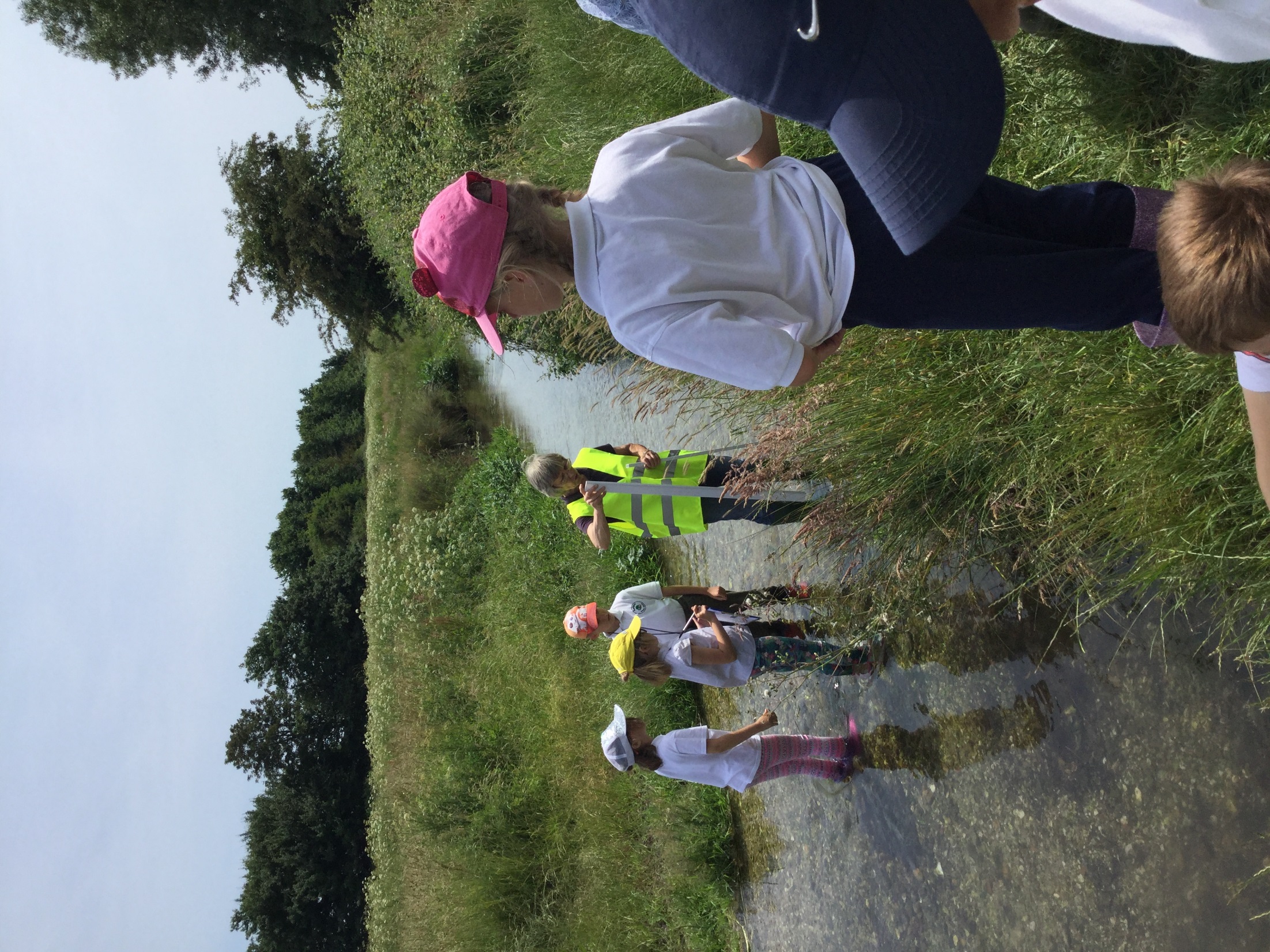 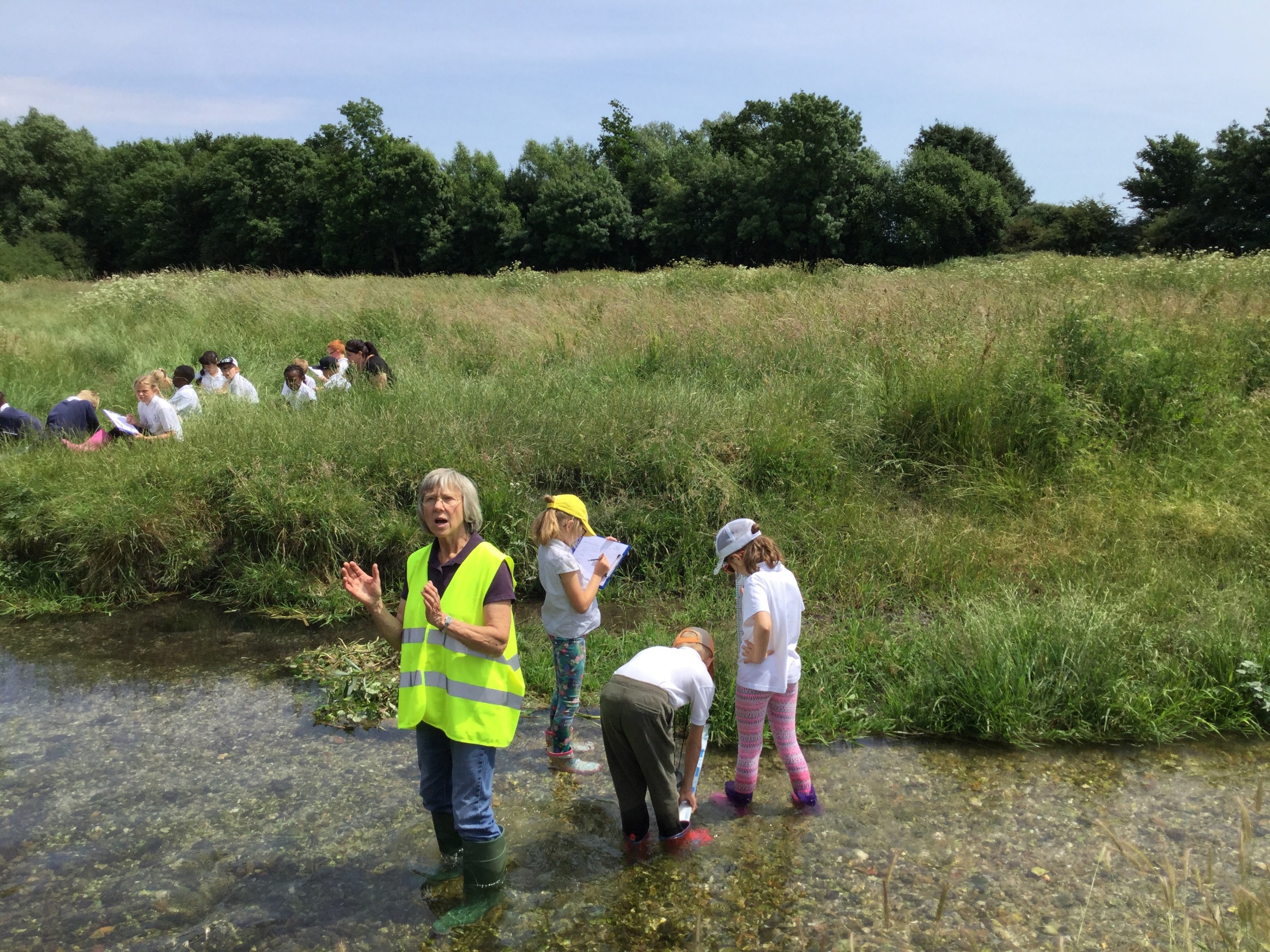 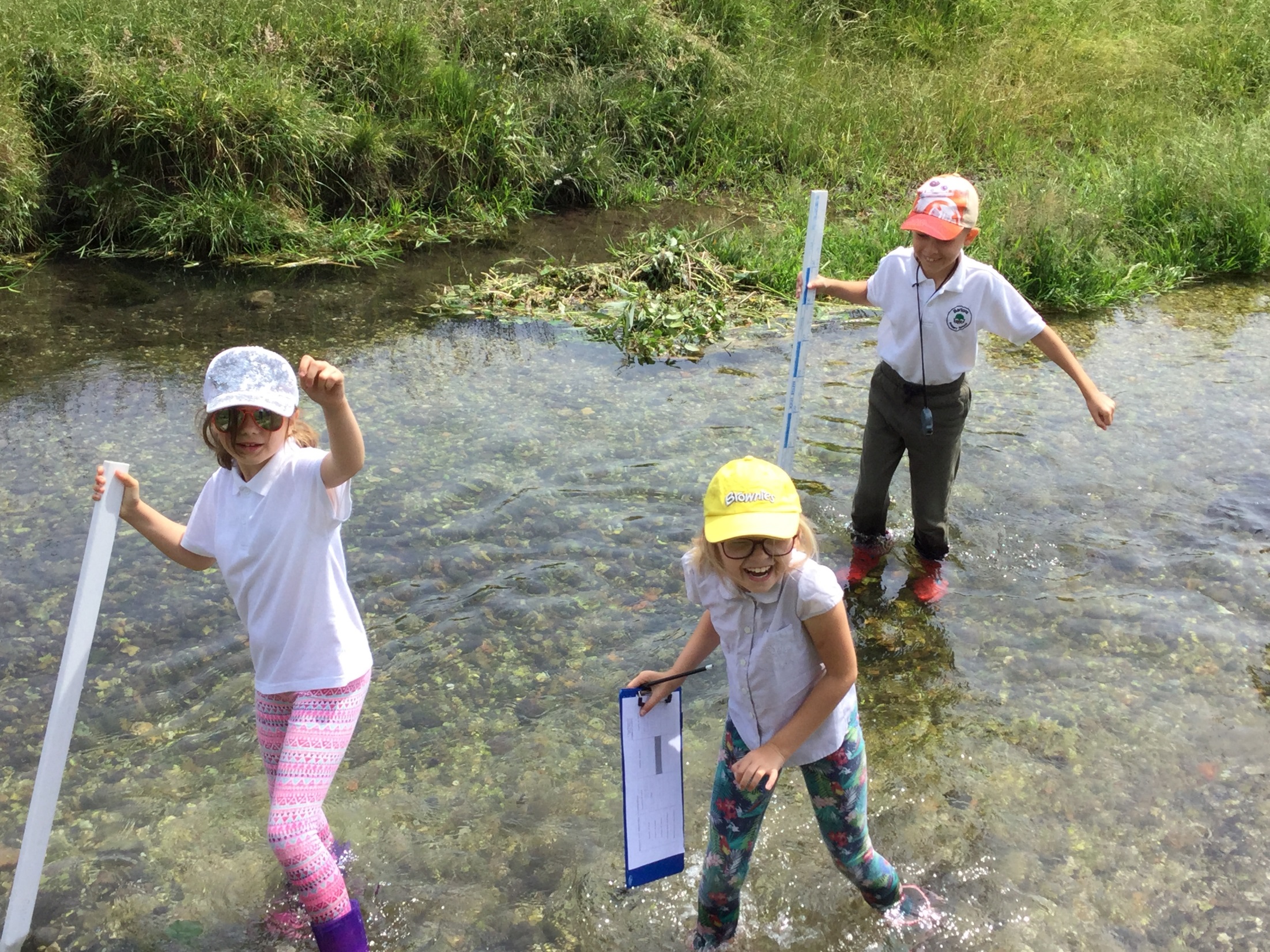 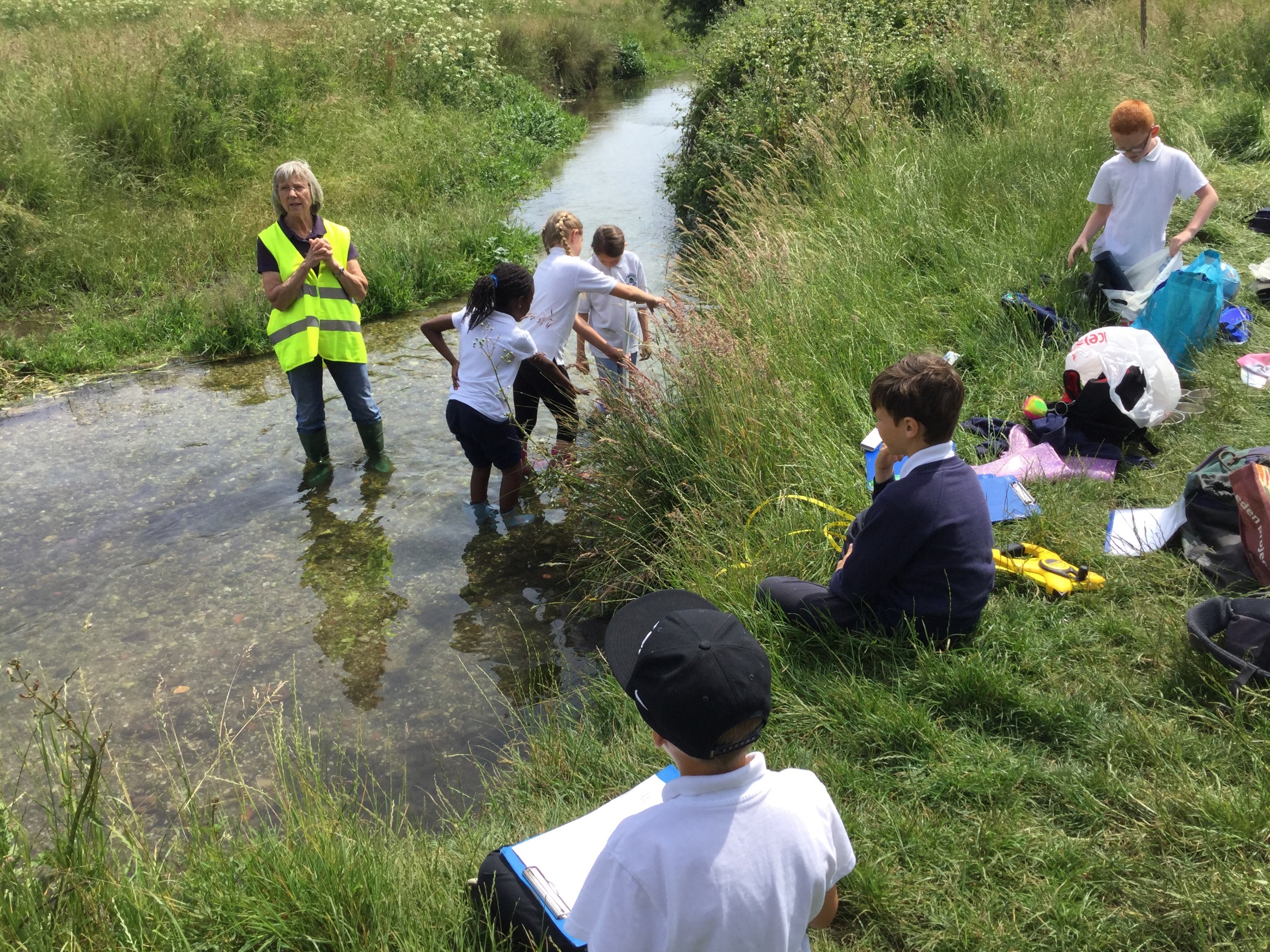 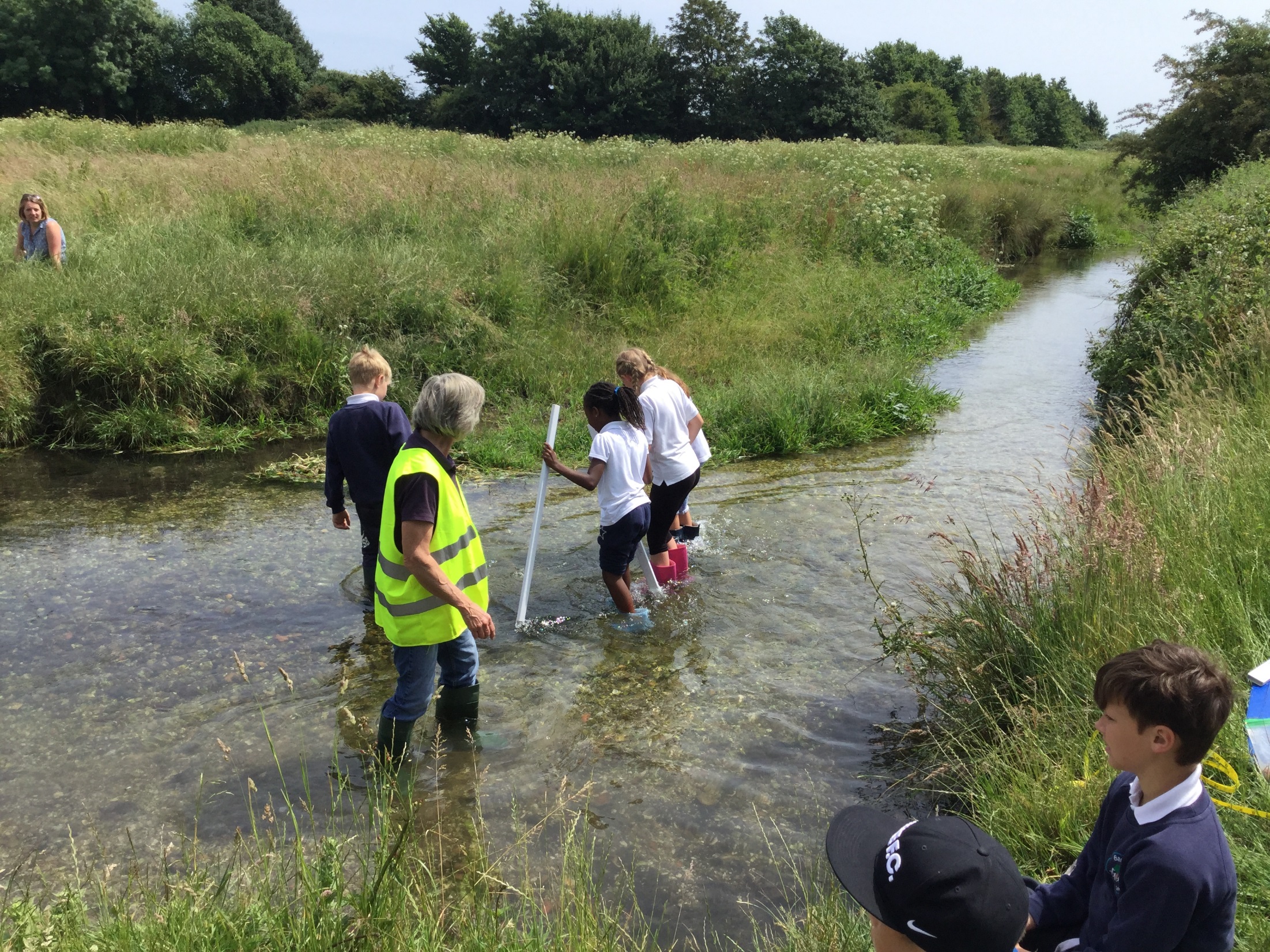 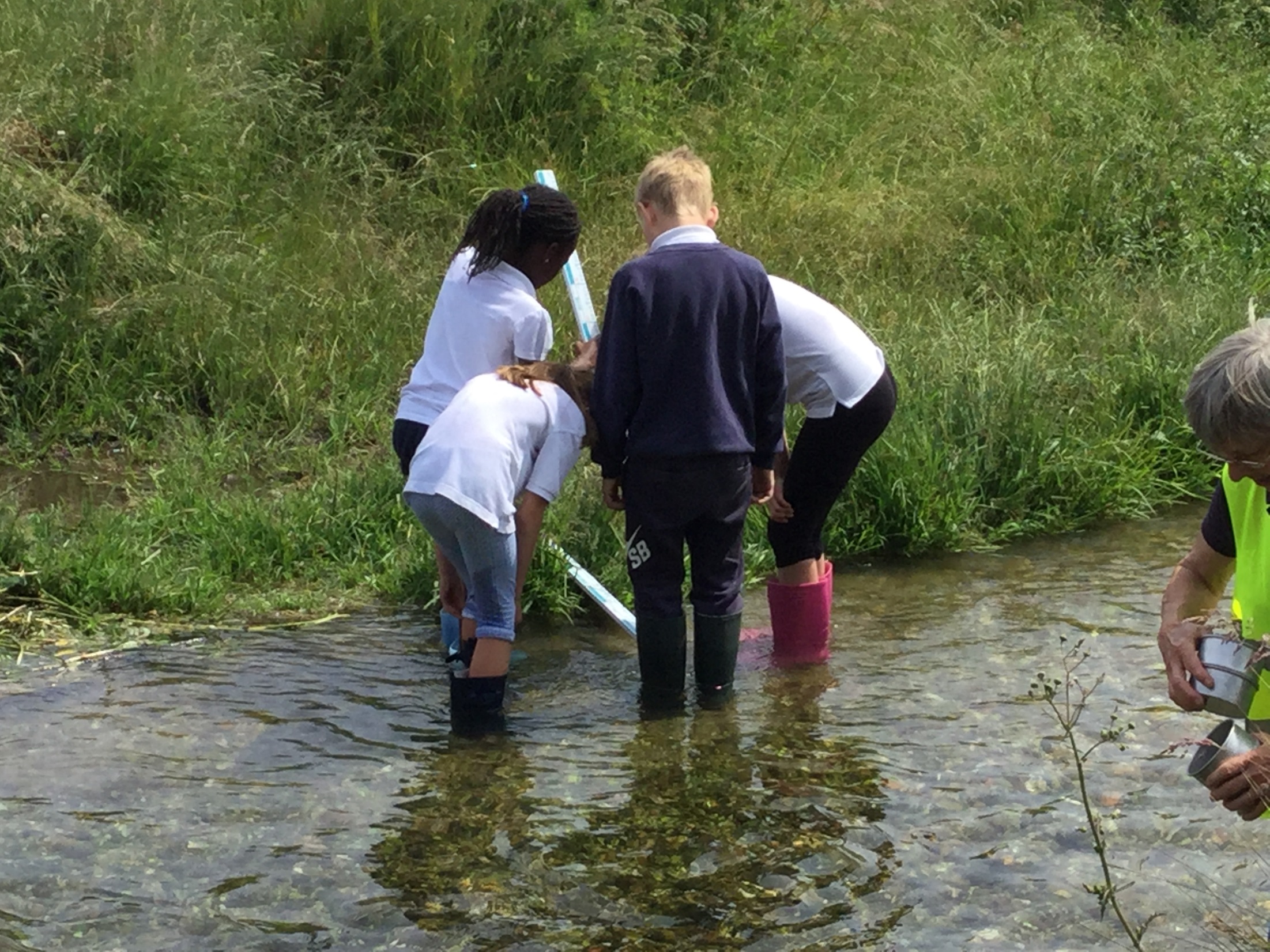 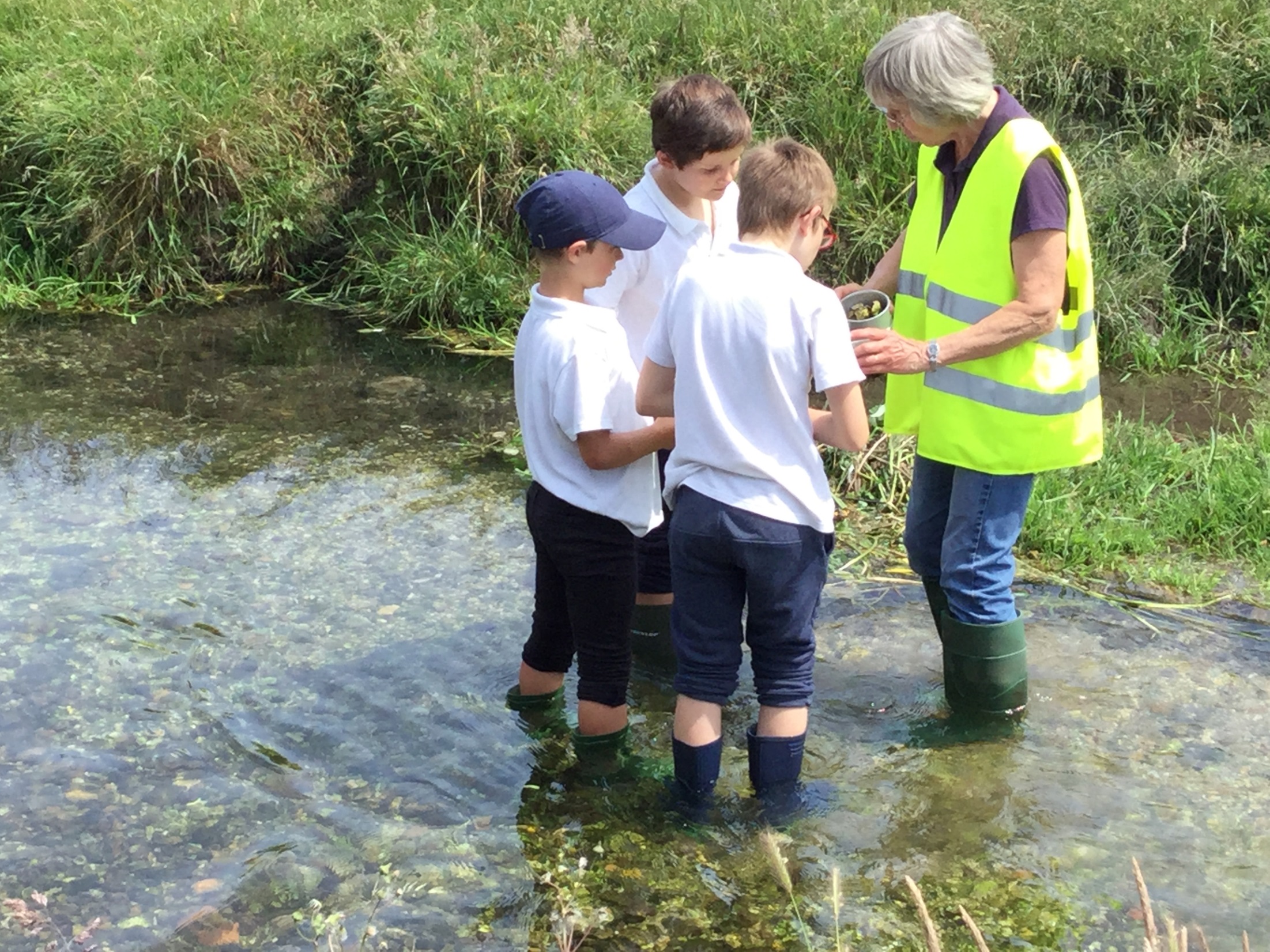 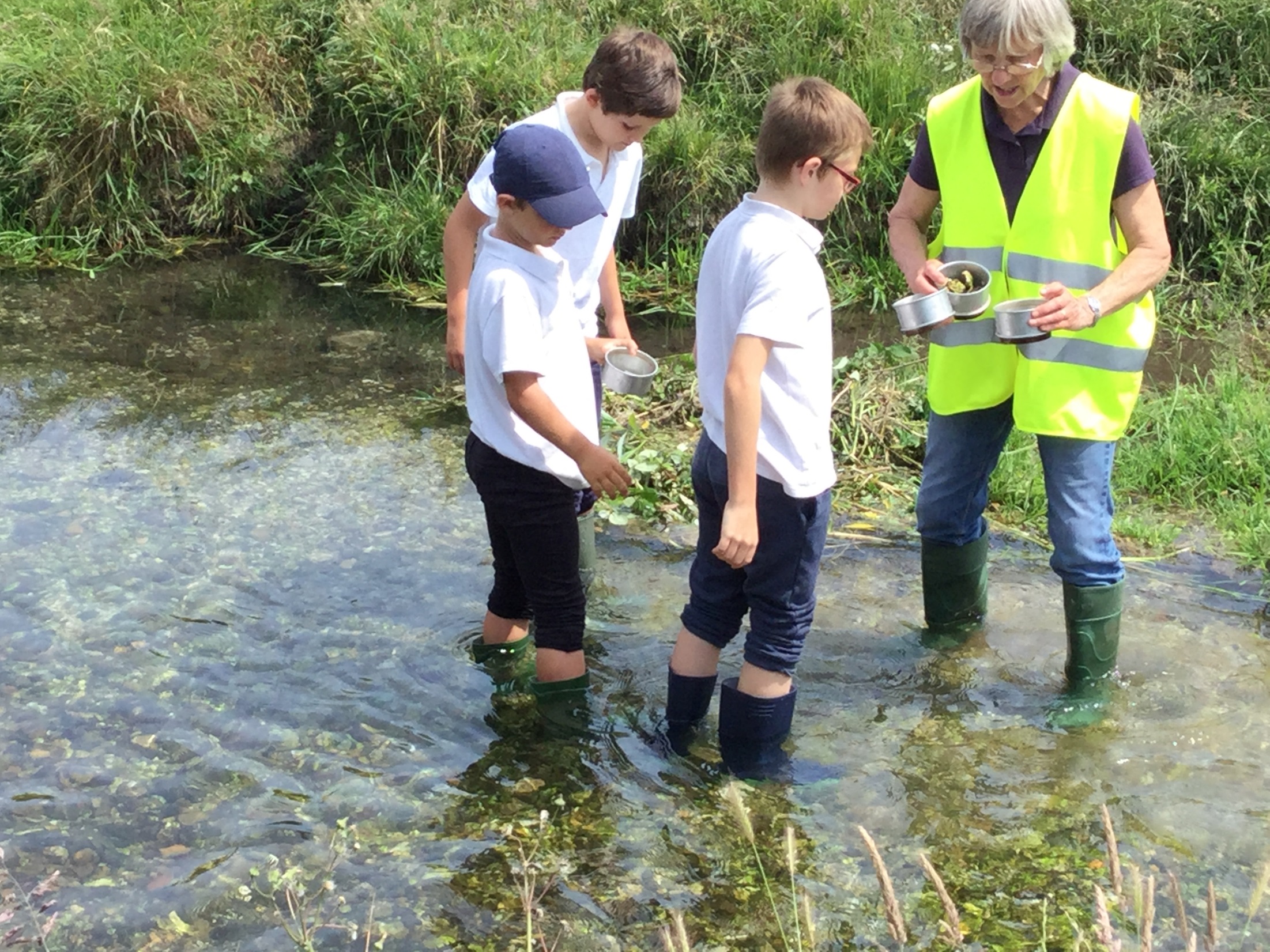 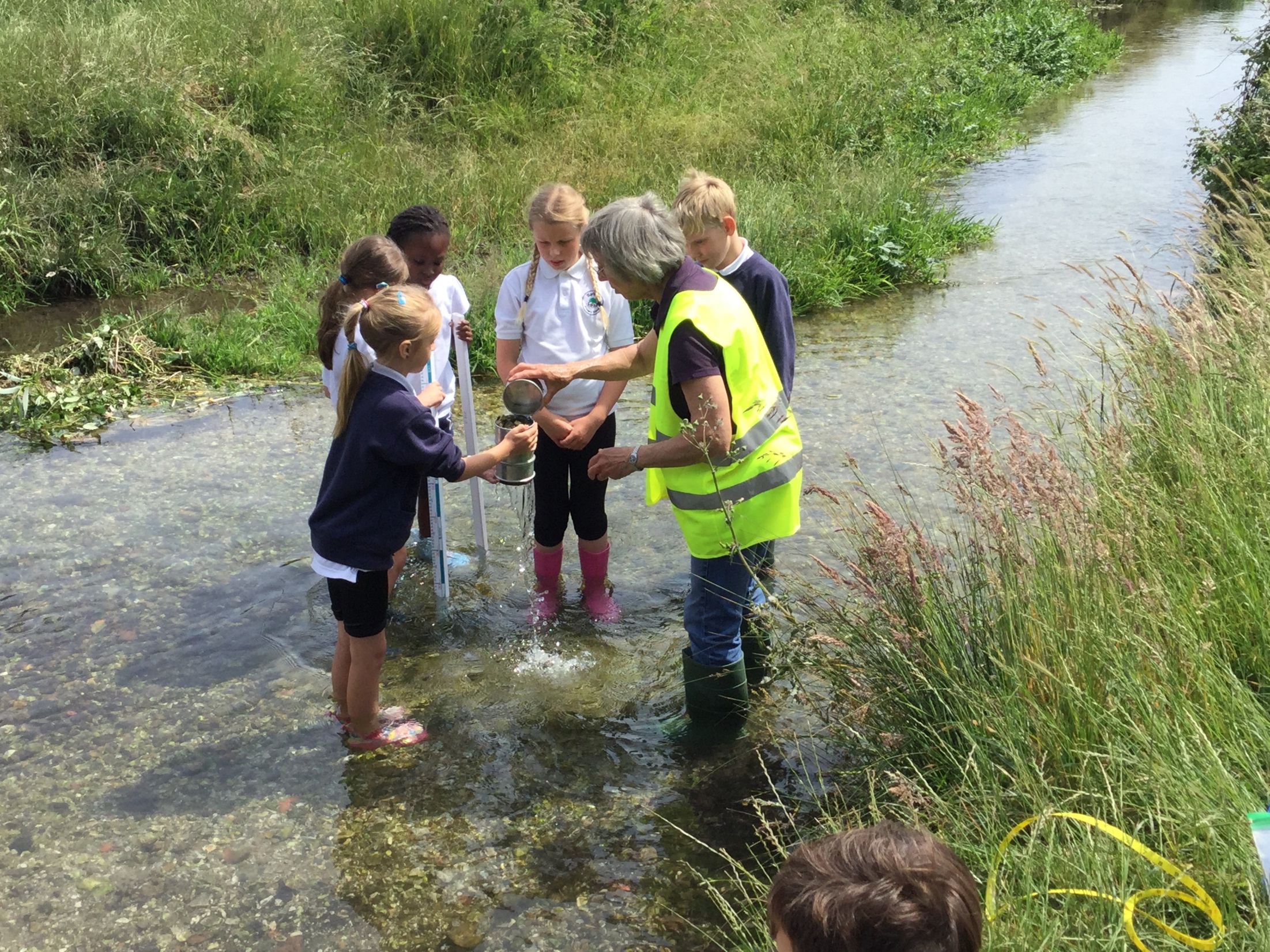 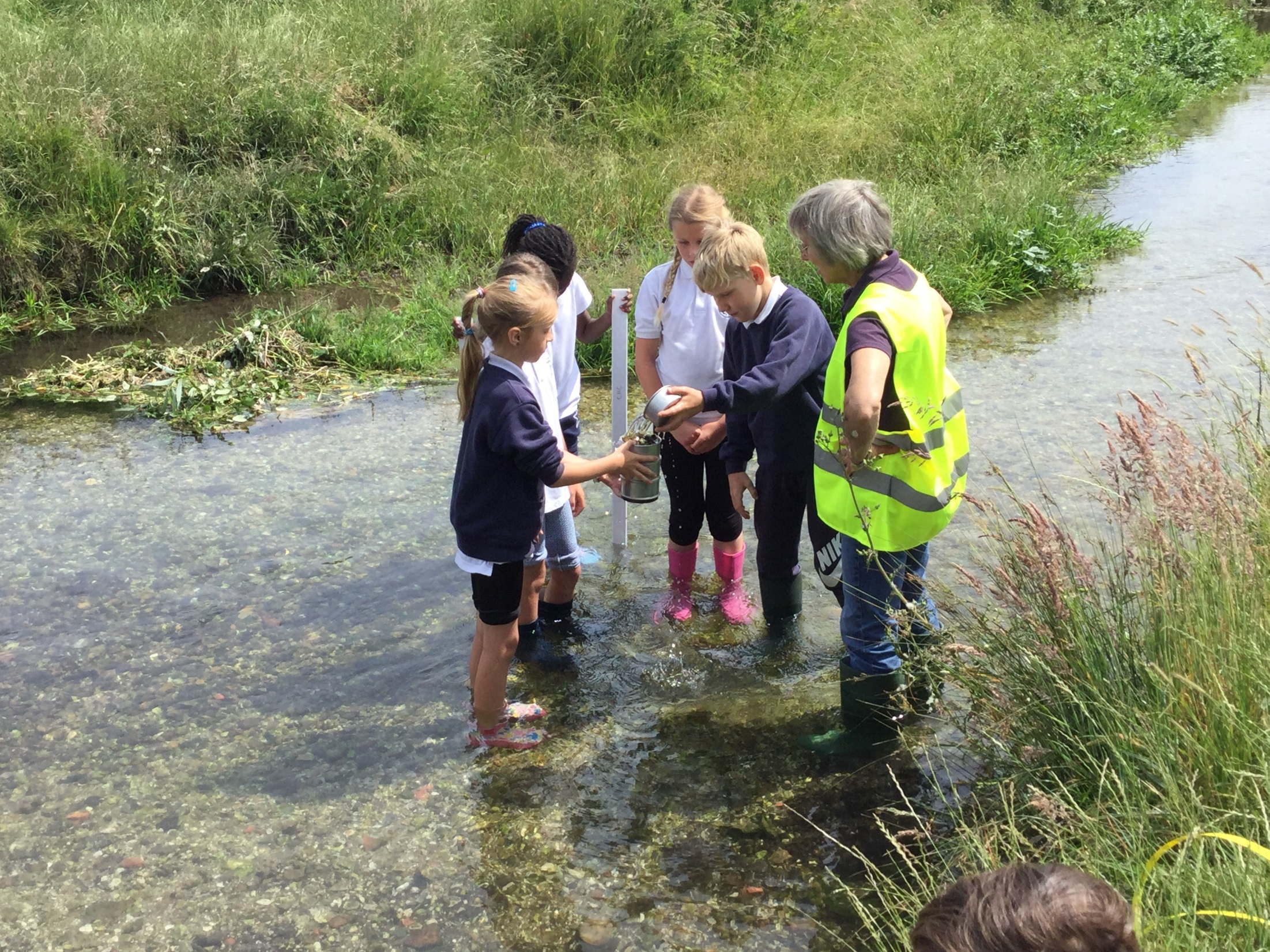 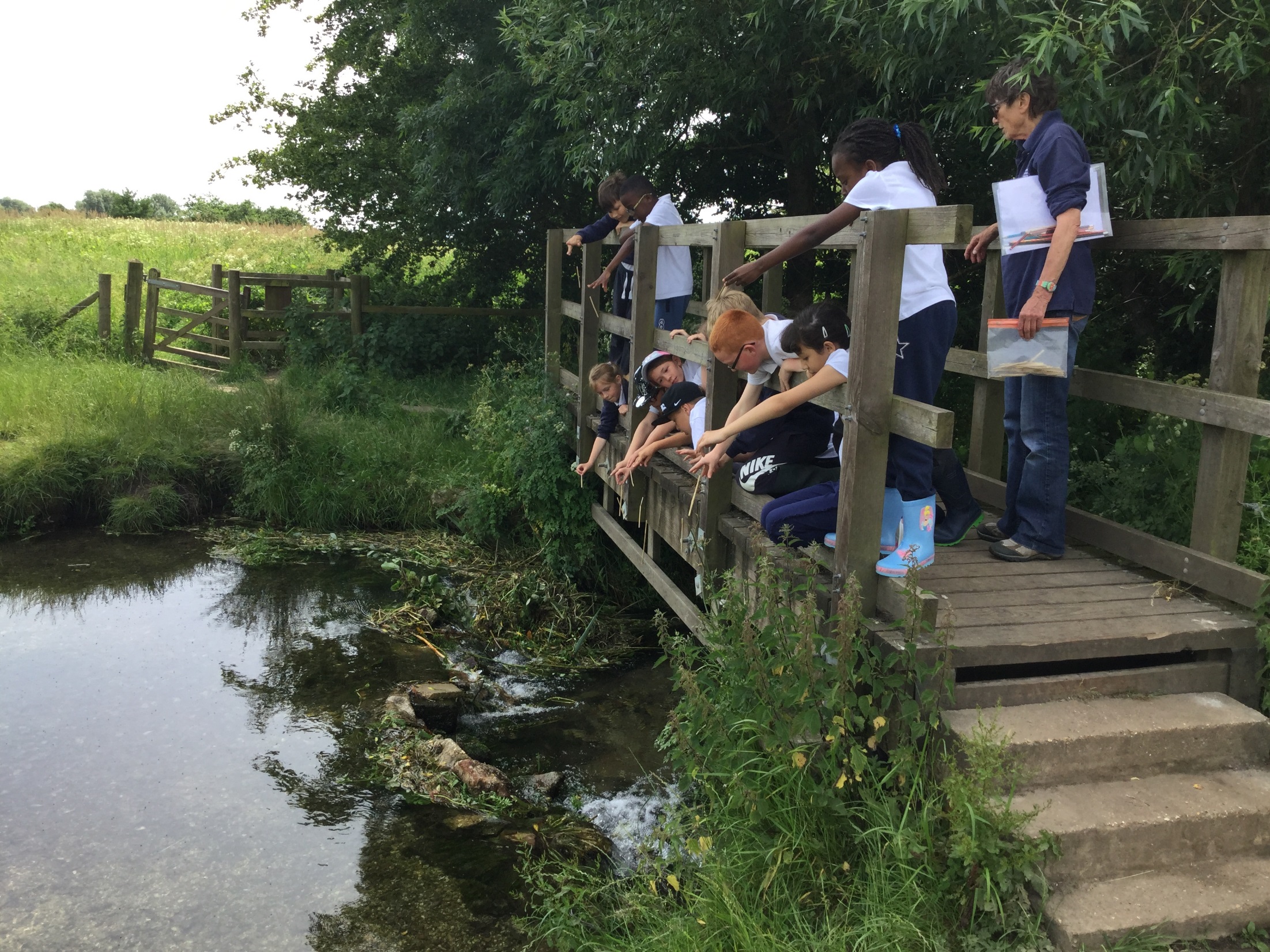 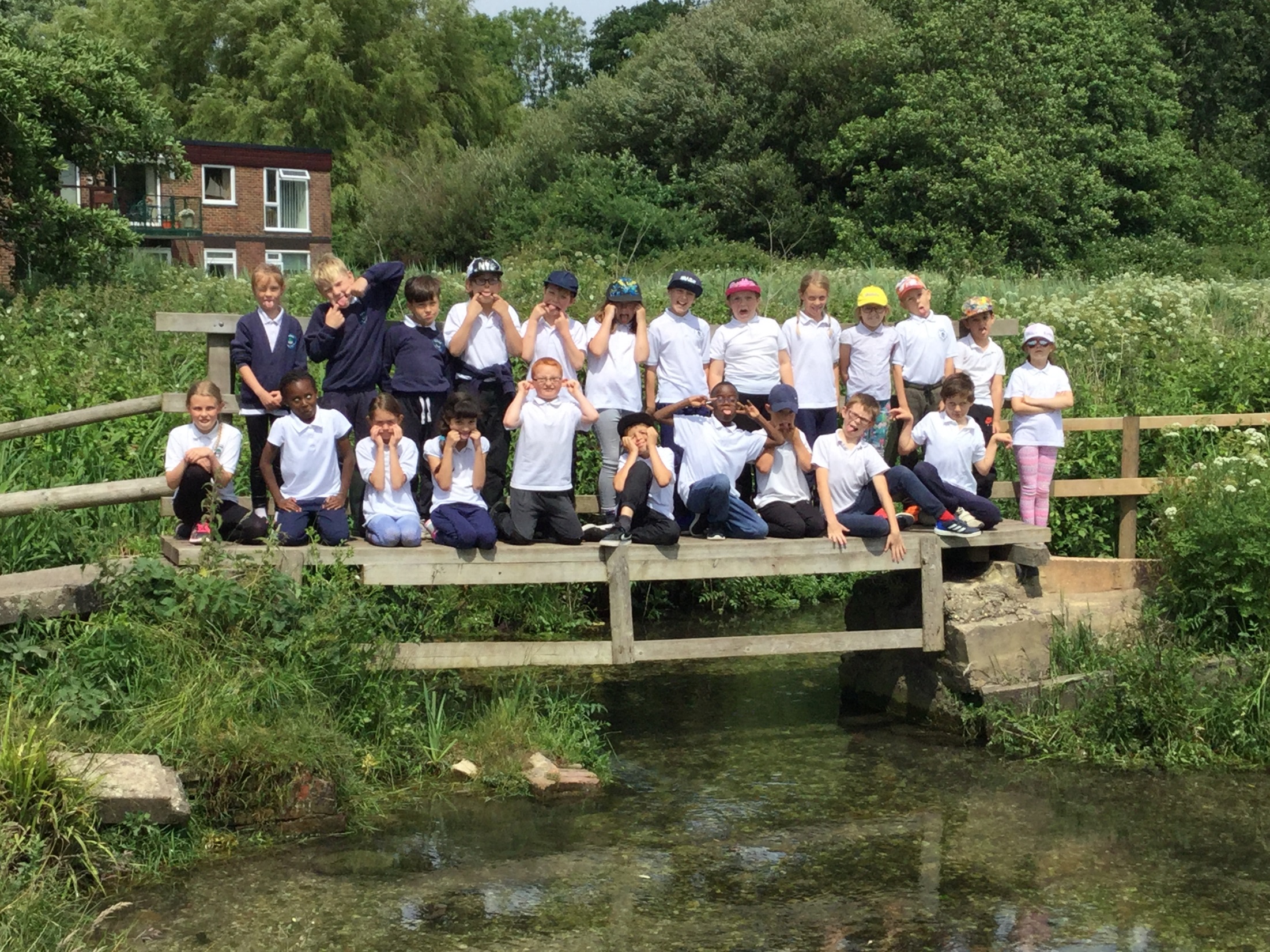